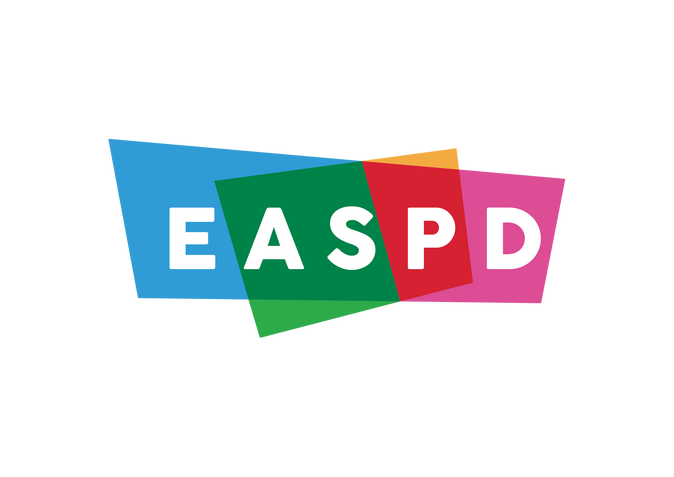 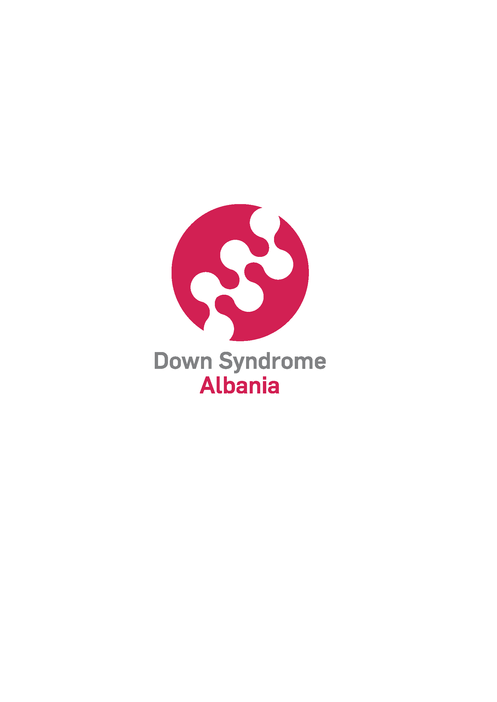 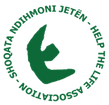 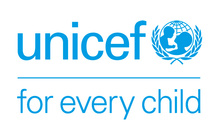 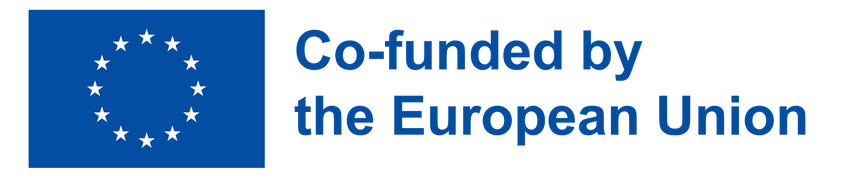 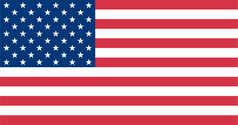 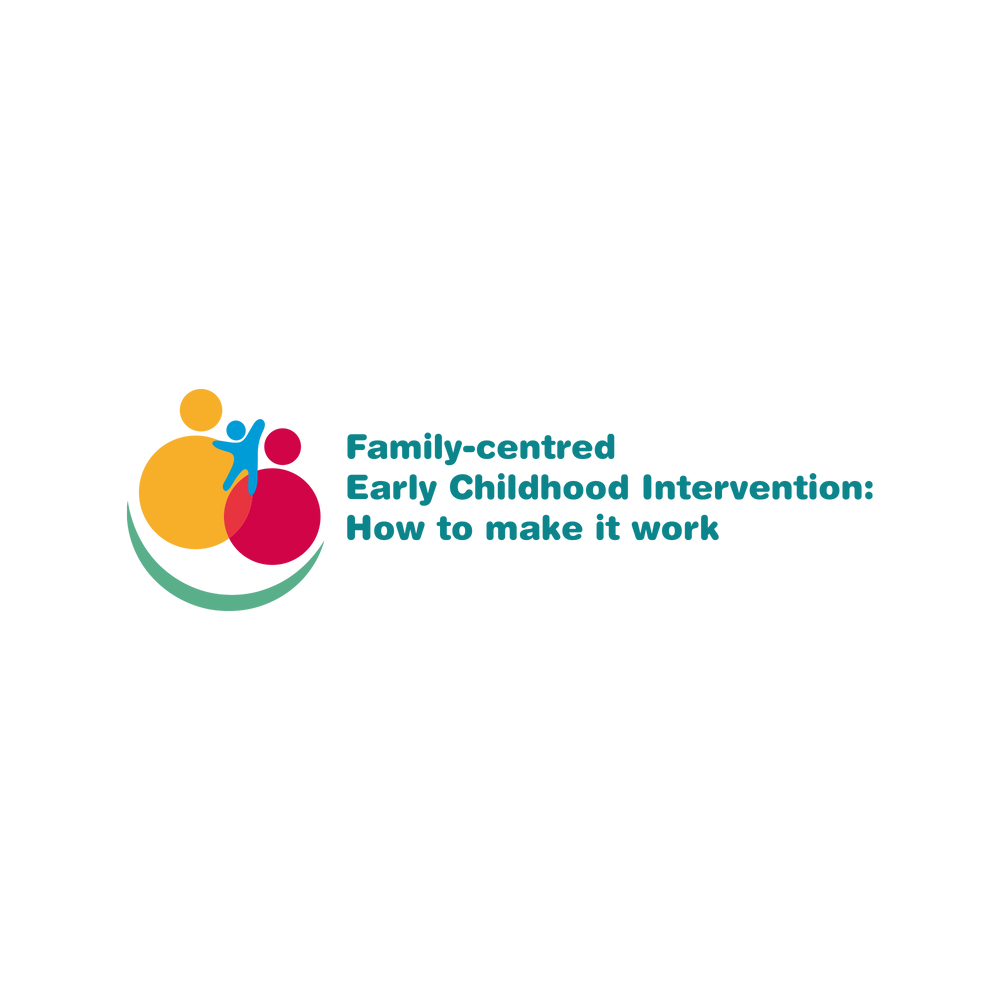 Workshop 7: 
Roadmaps to national ECI system building and ECI Greece project and its policy journey, the lesson learned
Moderator: Timothy Ghilain
Irene Bertana, EASPD
Vasilis Kalopisis, Local Coordinator ECI Greece project
Dorina Giouroukou, European Commission
Dimitris Nikolsky, Ministry of Labour and Social Affairs, Greece
#FamilyCentredECI
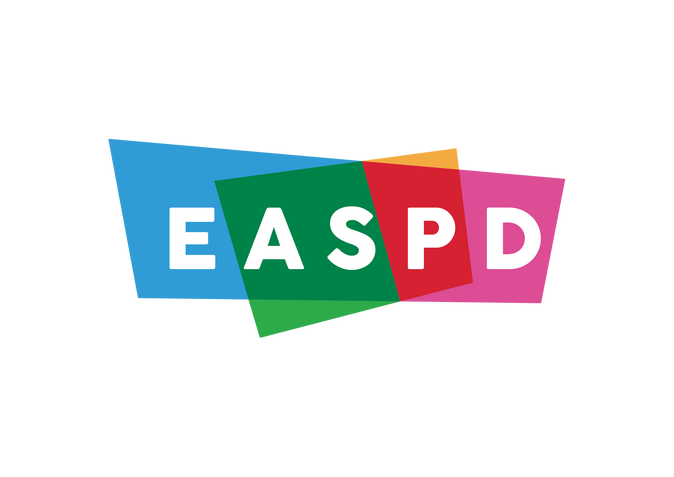 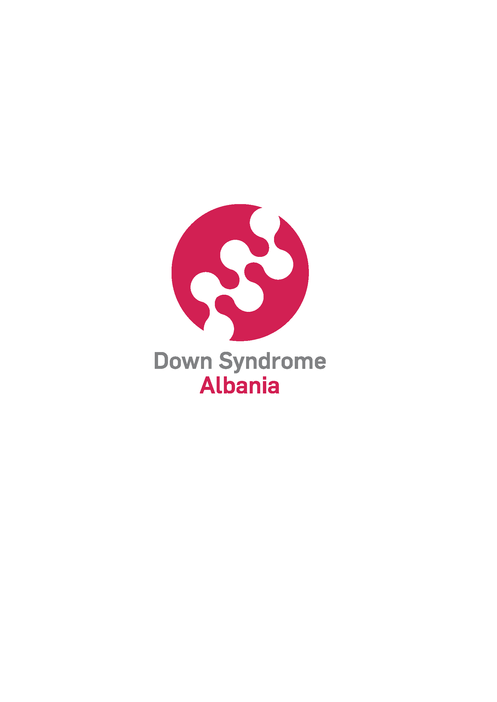 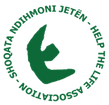 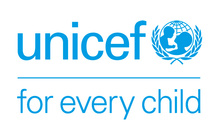 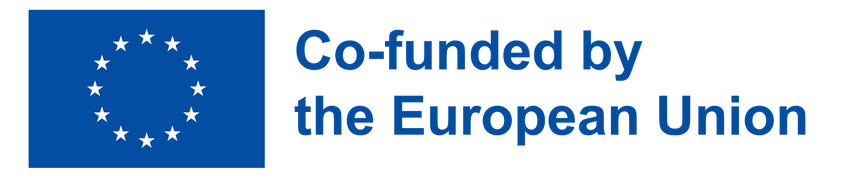 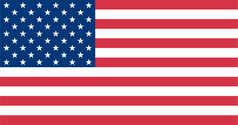 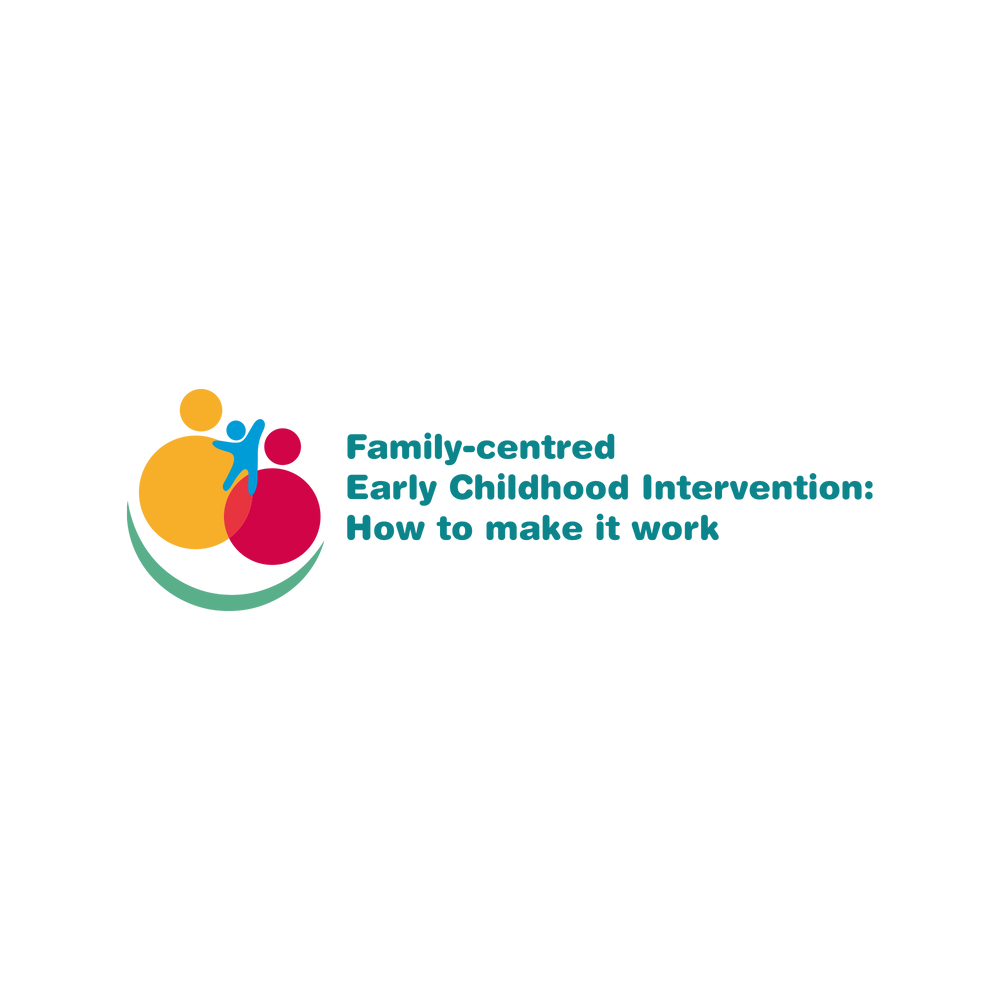 Supporting the ECI reform
in Greece
Dorina Giouroukou, DG REFORM – Athens
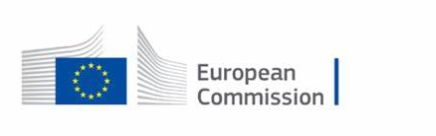 #FamilyCentredECI
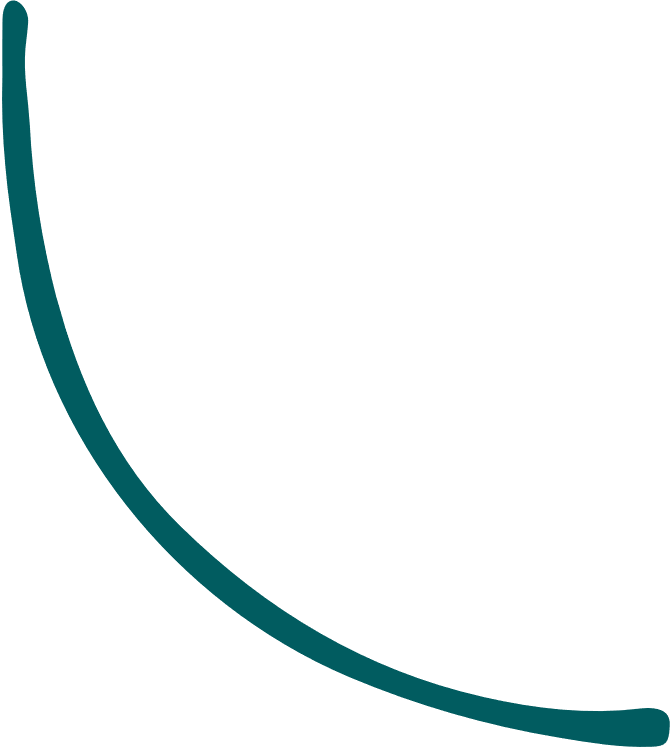 Cooperation with the Greek Ministry of Labour and Social Affairs & EASPD
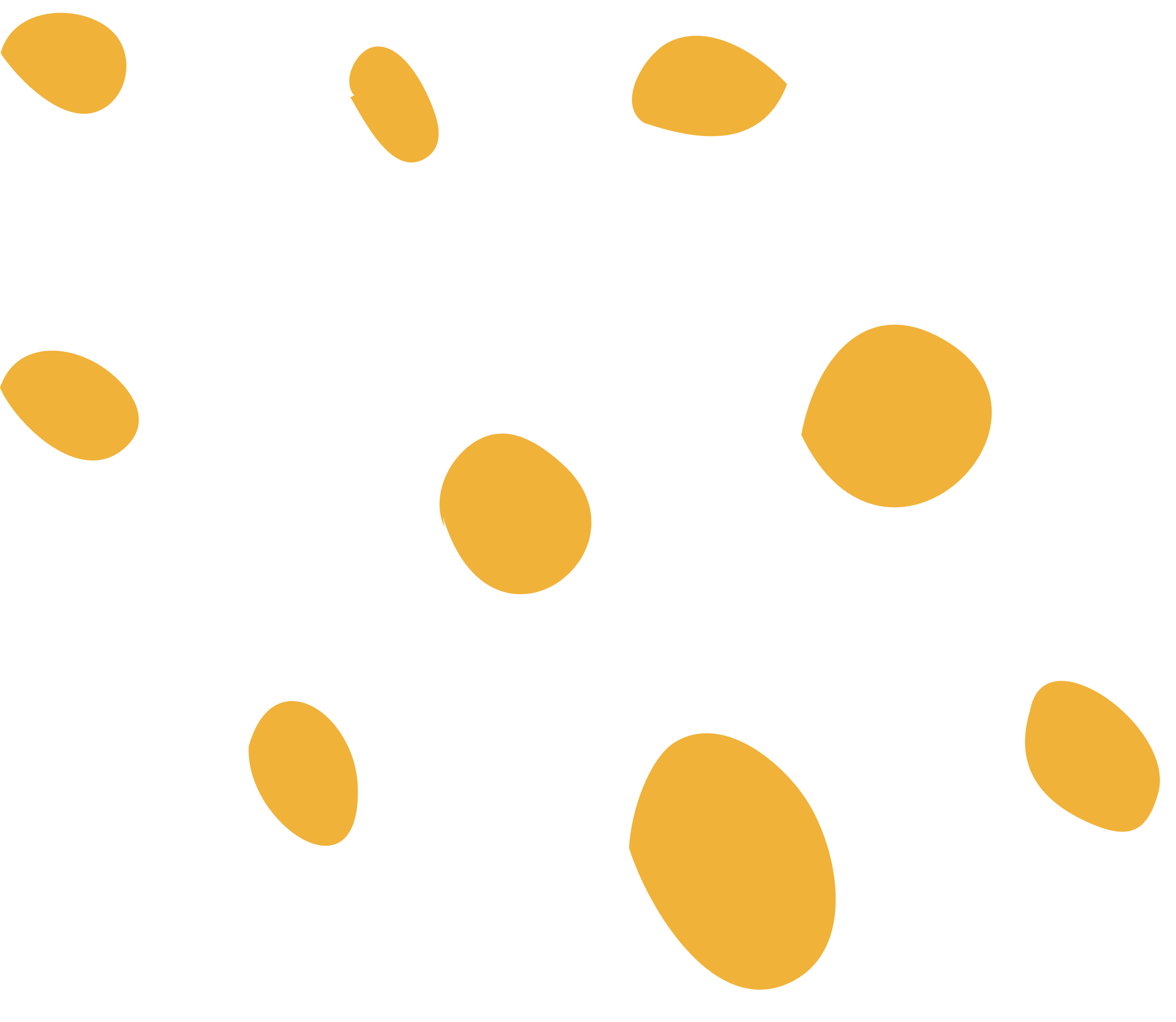 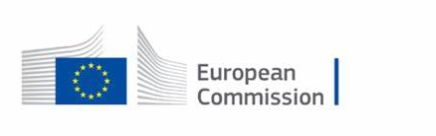 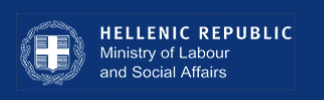 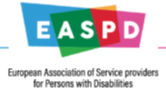 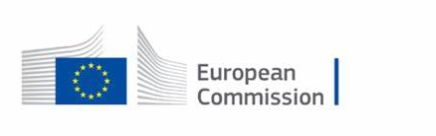 #FamilyCentredECI
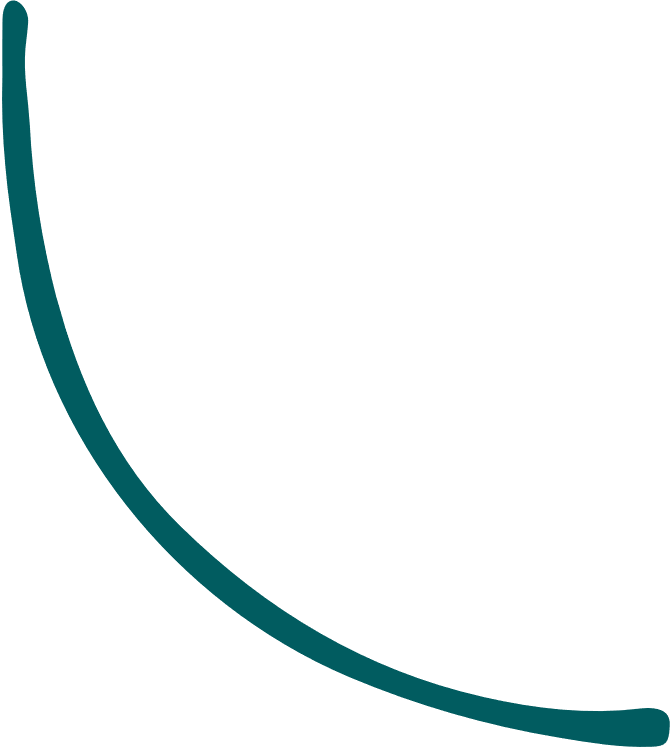 What does DG REFORM do?
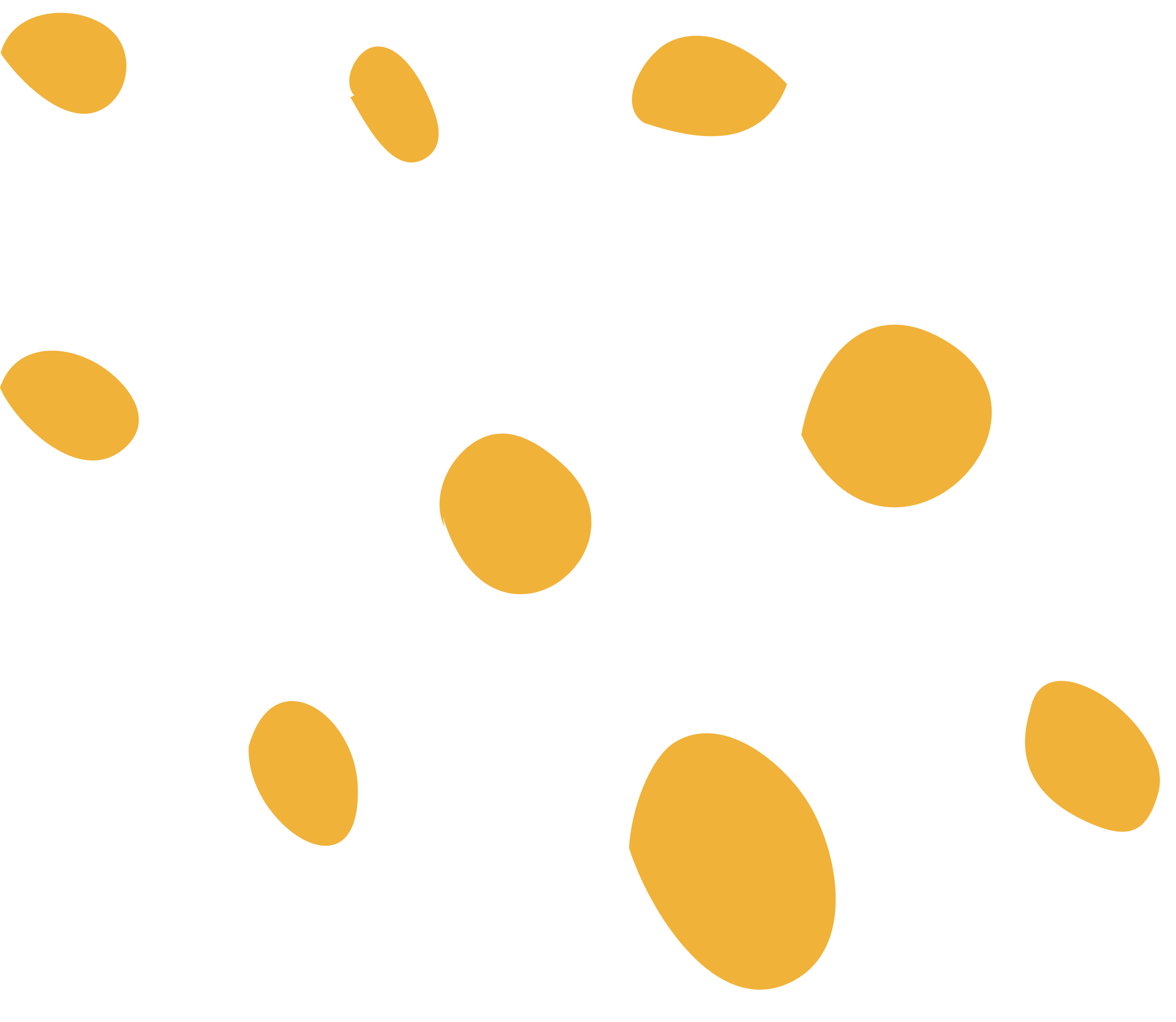 DG REFORM offers technical support/expertise for design and implementation of growth enhancing & inclusive reforms:
For all EU Member States based on requests
Over 1000 projects in 27 Member States
€ 864 million of budget for the period 2021-2027
Addressing a wide range of reform areas
Covering entire life cycle of the reforms
Tailor-made support
No co-financing requirement
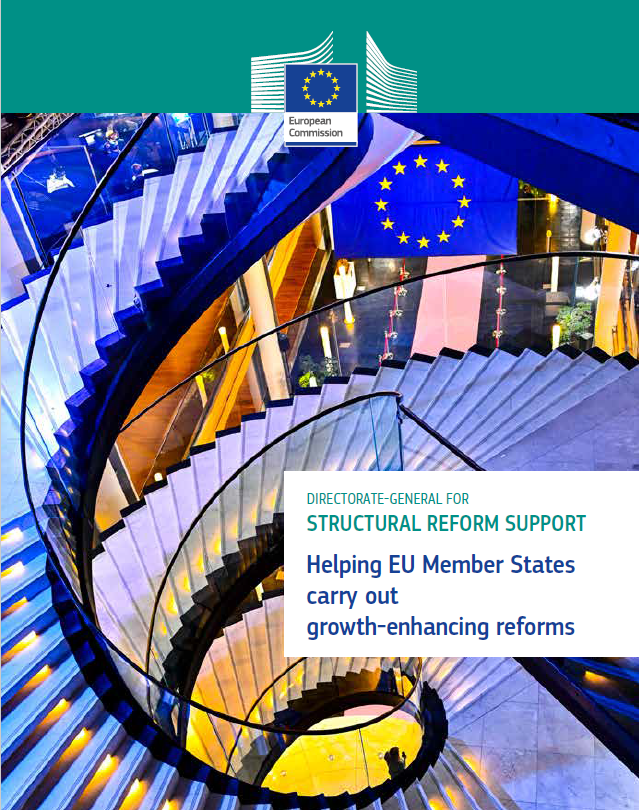 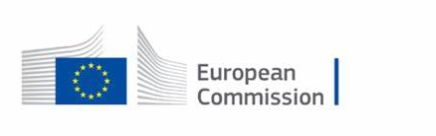 #FamilyCentredECI
Request 1 from the Greek Ministry of Labour & Social Affairs
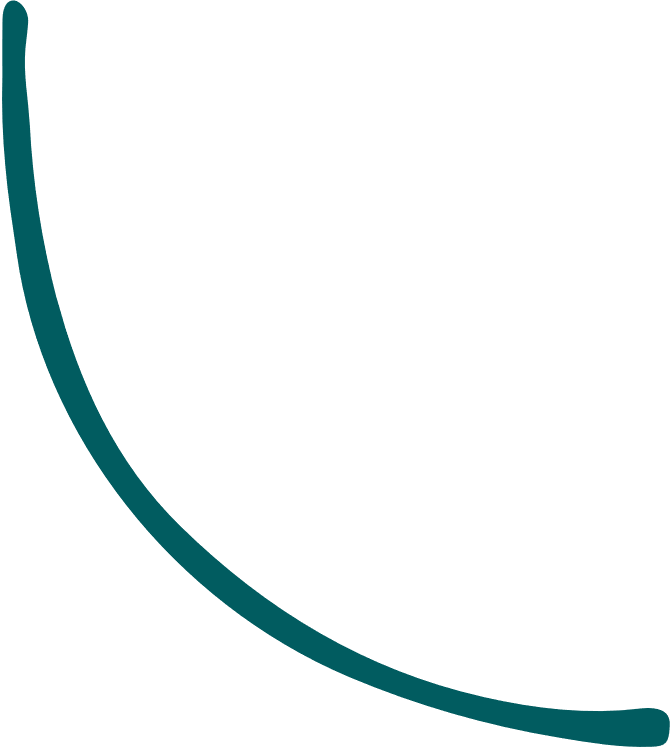 European Semester – 2019 Country Report – Greece:
deinstitutionalisation (DI) process was considered a key challenge 
need to further develop targeted services for vulnerable families struggling with poverty, disease, disability and discrimination, as still a relatively high number of children and adults, with and without a disability, live in residential care in closed institutions
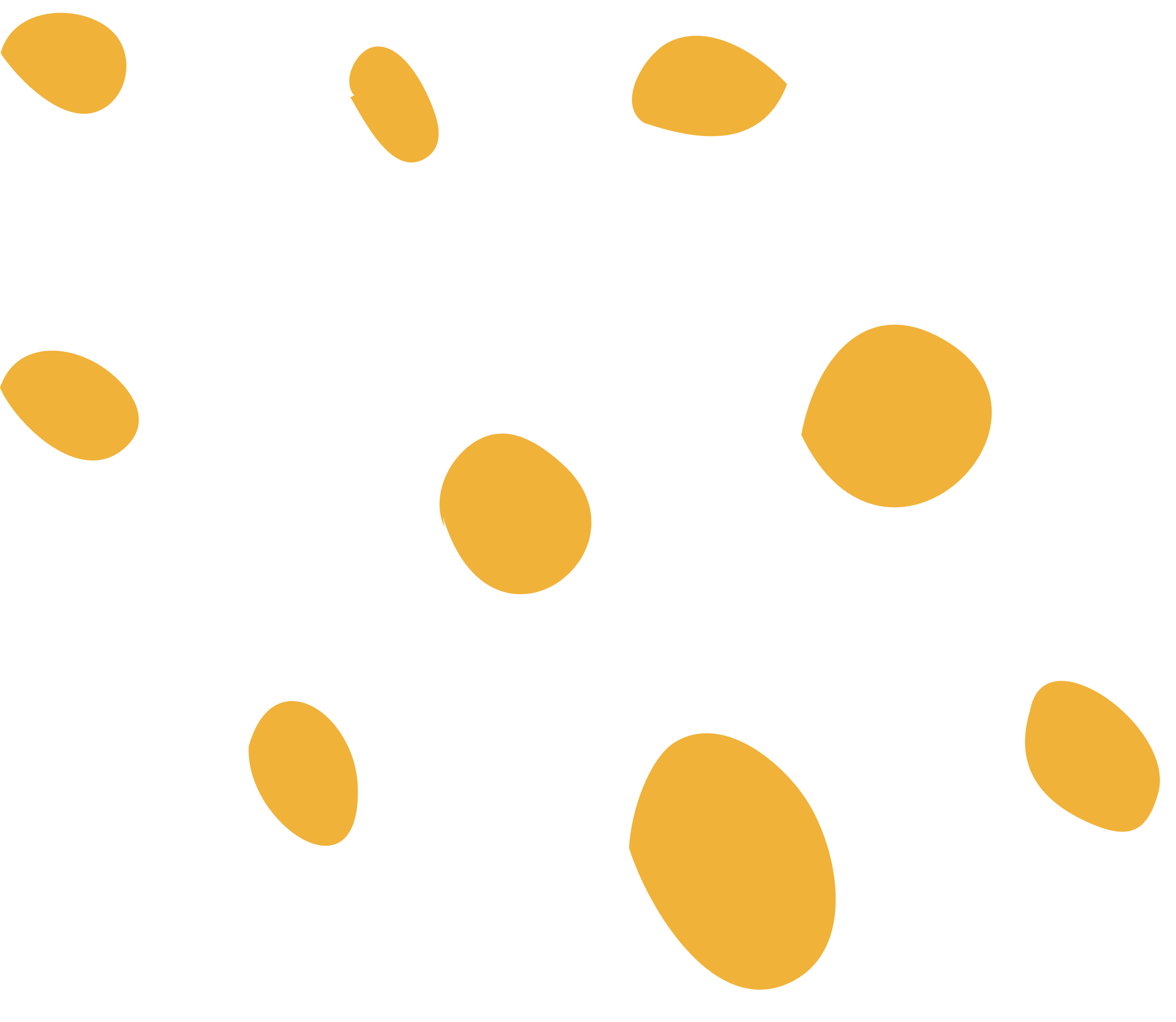 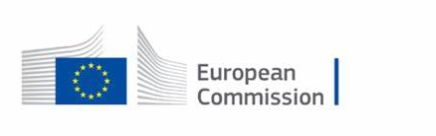 #FamilyCentredECI
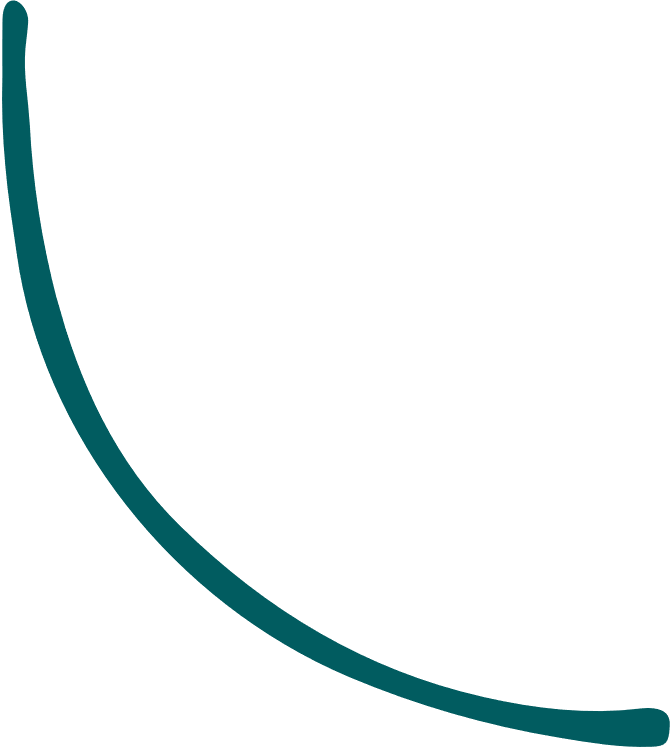 Request 2 from the Greek Ministry of Labour & Social Affairs
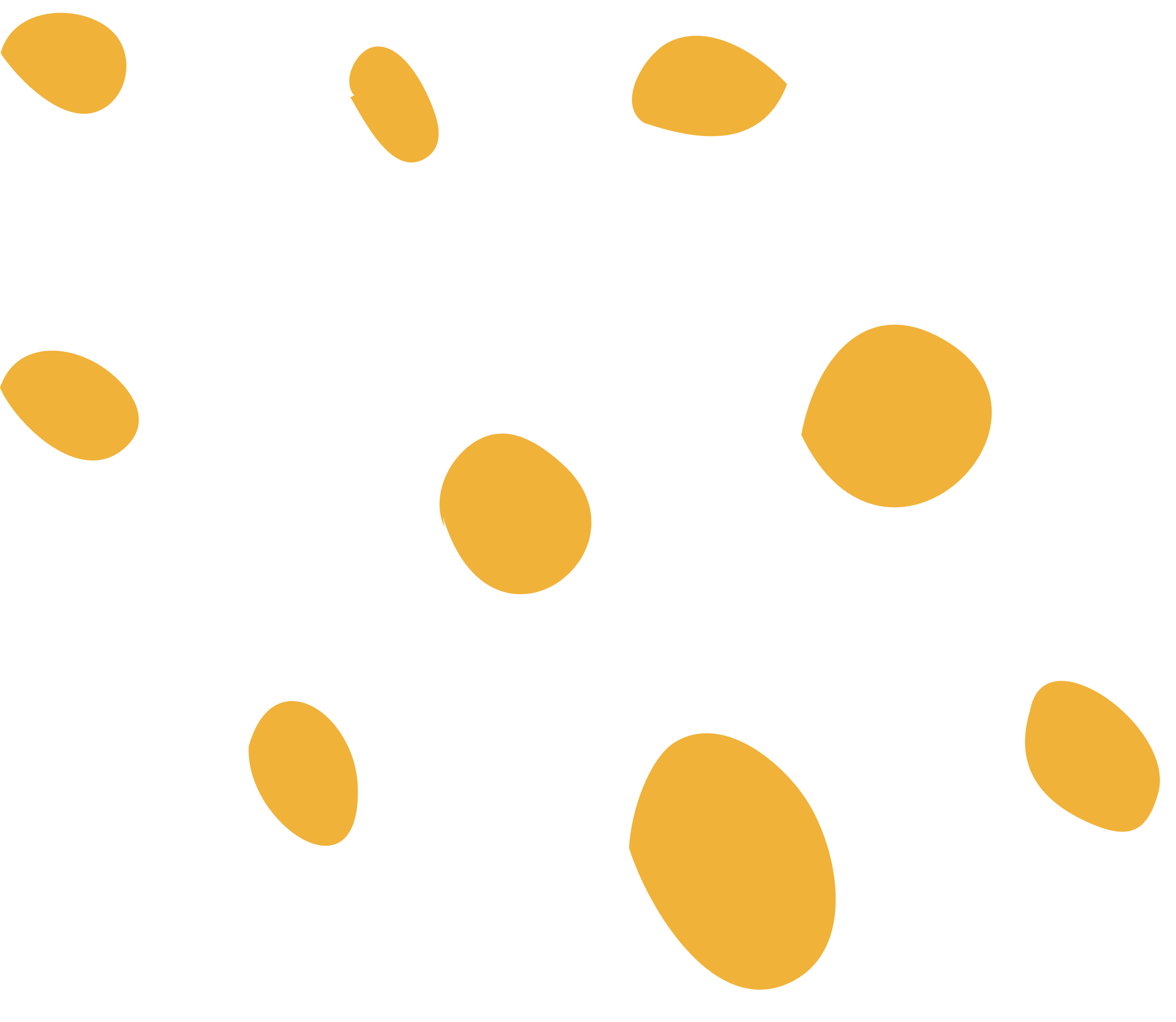 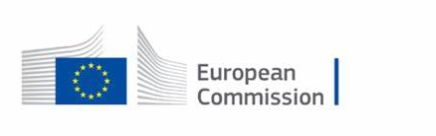 #FamilyCentredECI
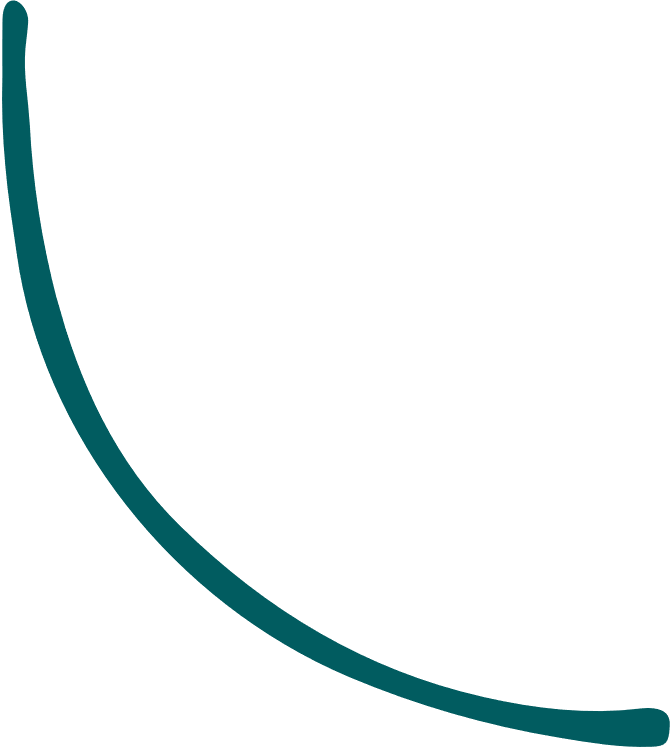 In line with Policy Context @ EU level
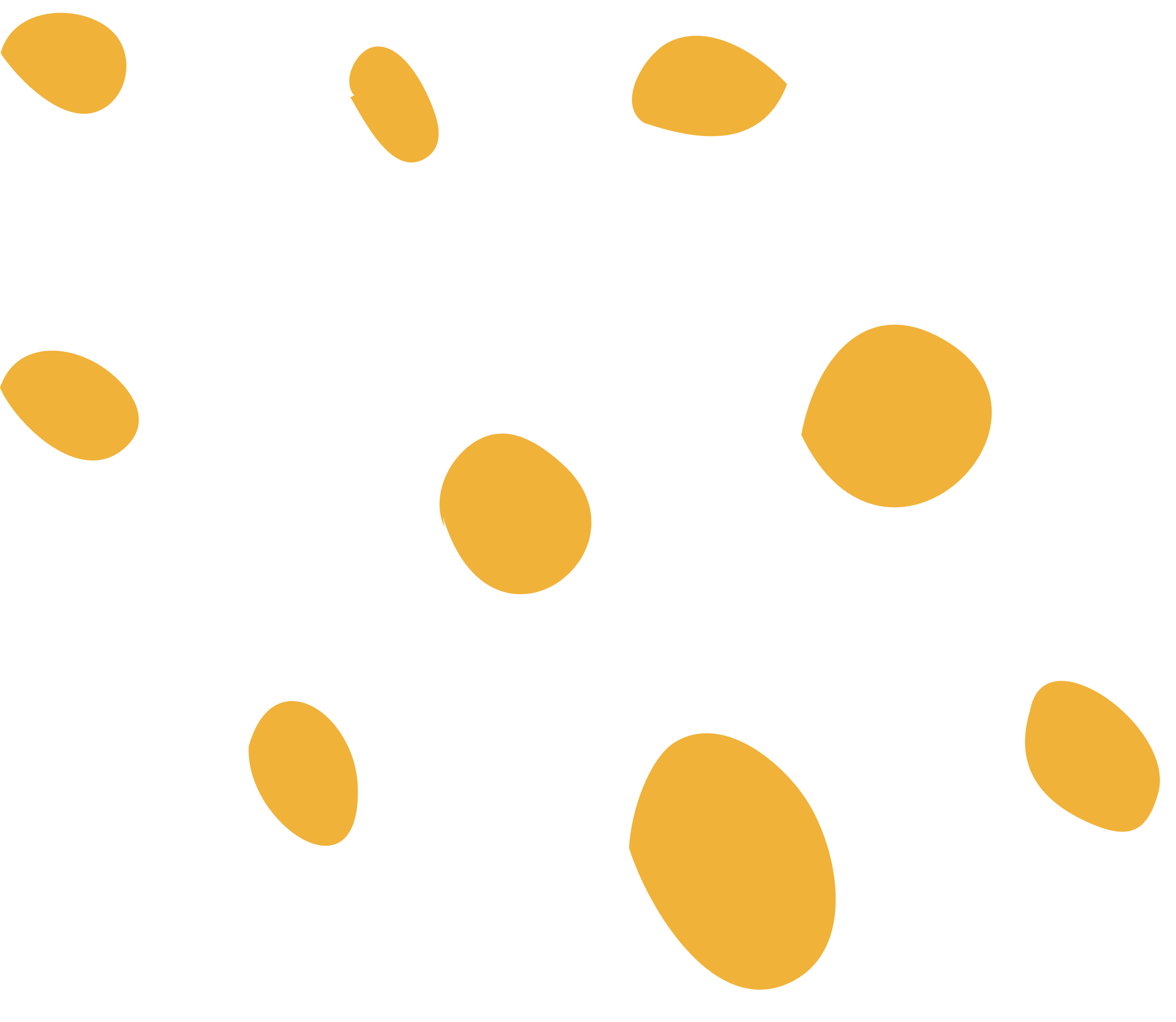 European Pillar of Social Rights - pillars on:
Early childhood education & care
Inclusion of persons with disabilities
Long term care 
Strategy for the Rights of Persons with Disabilities 2021-2030 to ensure full participation in society

Council Recommendation on European Child Guarantee
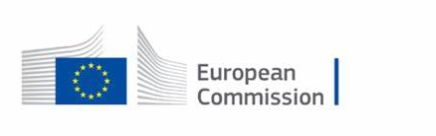 #FamilyCentredECI
[Speaker Notes: The development of early intervention with a family-centered approach can be a preventative measure to avoid institutionalization and a supportive tool for successfully transitioning from institutionalization to independent living. 
Early childhood intervention was defined as one of the key instruments and the key priorities, not only for the implementation of a preventative system but also for the support of the families. Parents in Greece do not receive support right after their children are diagnosed with a disability. Support should be provided since child’s birth and needs to be developed even in the maternity wards. The allowances offered need to cover the support needs of the children, to prevent institutionalization, preventing family separation supporting both the child and the family
The early identification of difficulties and early intervention reduces learning difficulties and behavioural problems, improves socialisation and ensures that children with mobility and developmental difficulties have a better quality of life]
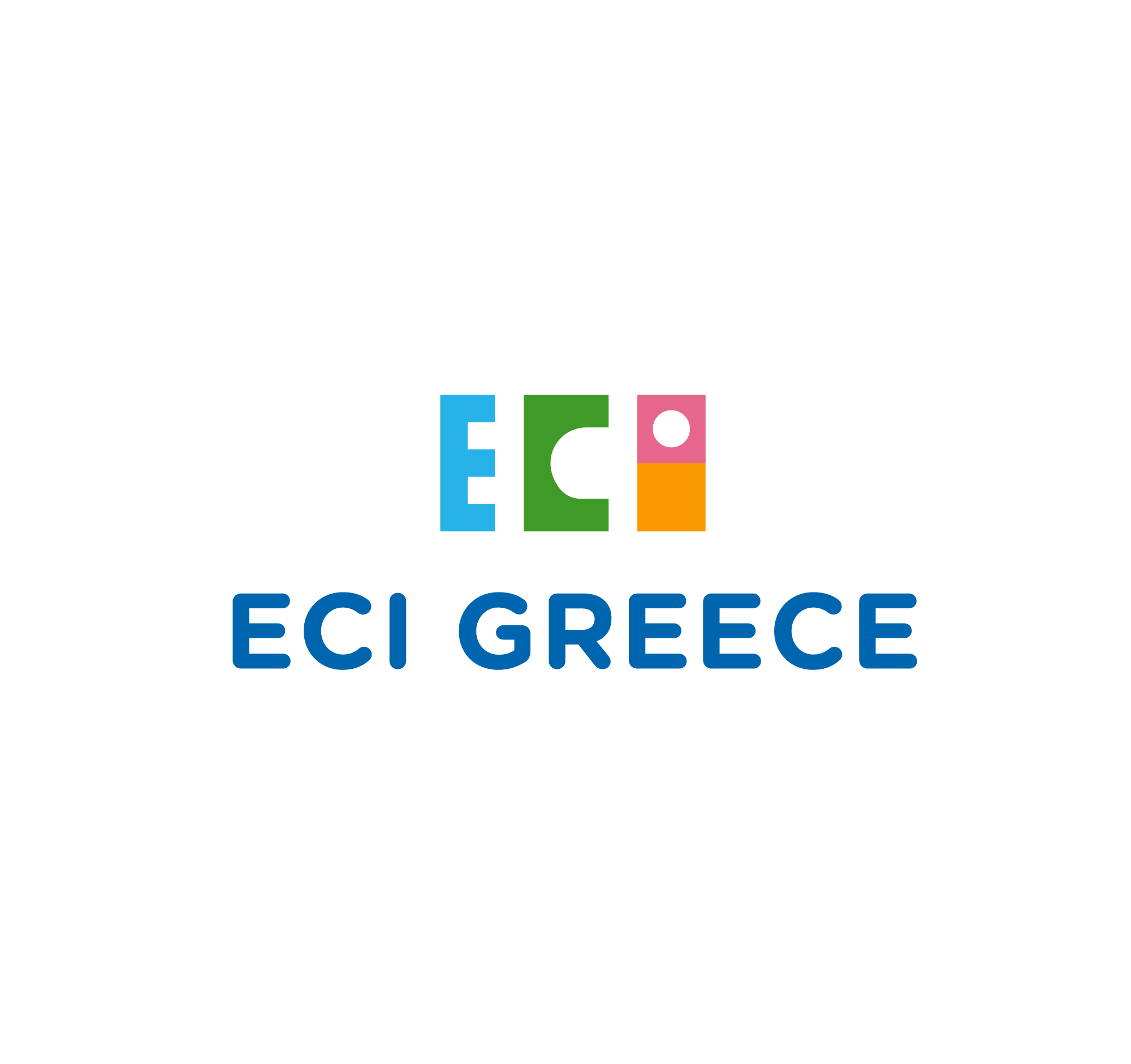 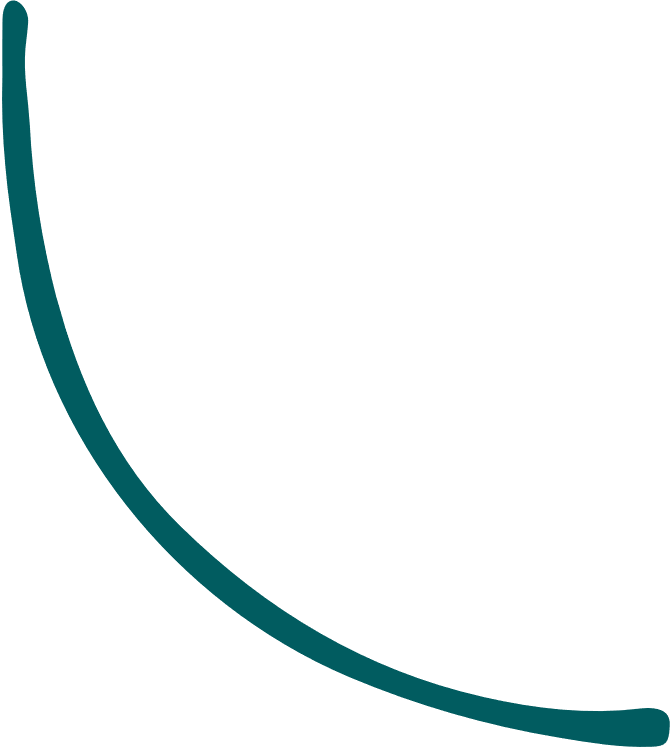 Strengths of project & Sustainability
Country report on ECI
		analysis of current ECI system
Pilot of family centred methodologies 
		piloting  – on the ground 
		experience from other countries
		methodologies and tools for scaling up of reform
Information/Communication material 
	raining awareness
Action Plan for ECI in Greece
	multi-stakeholder approach
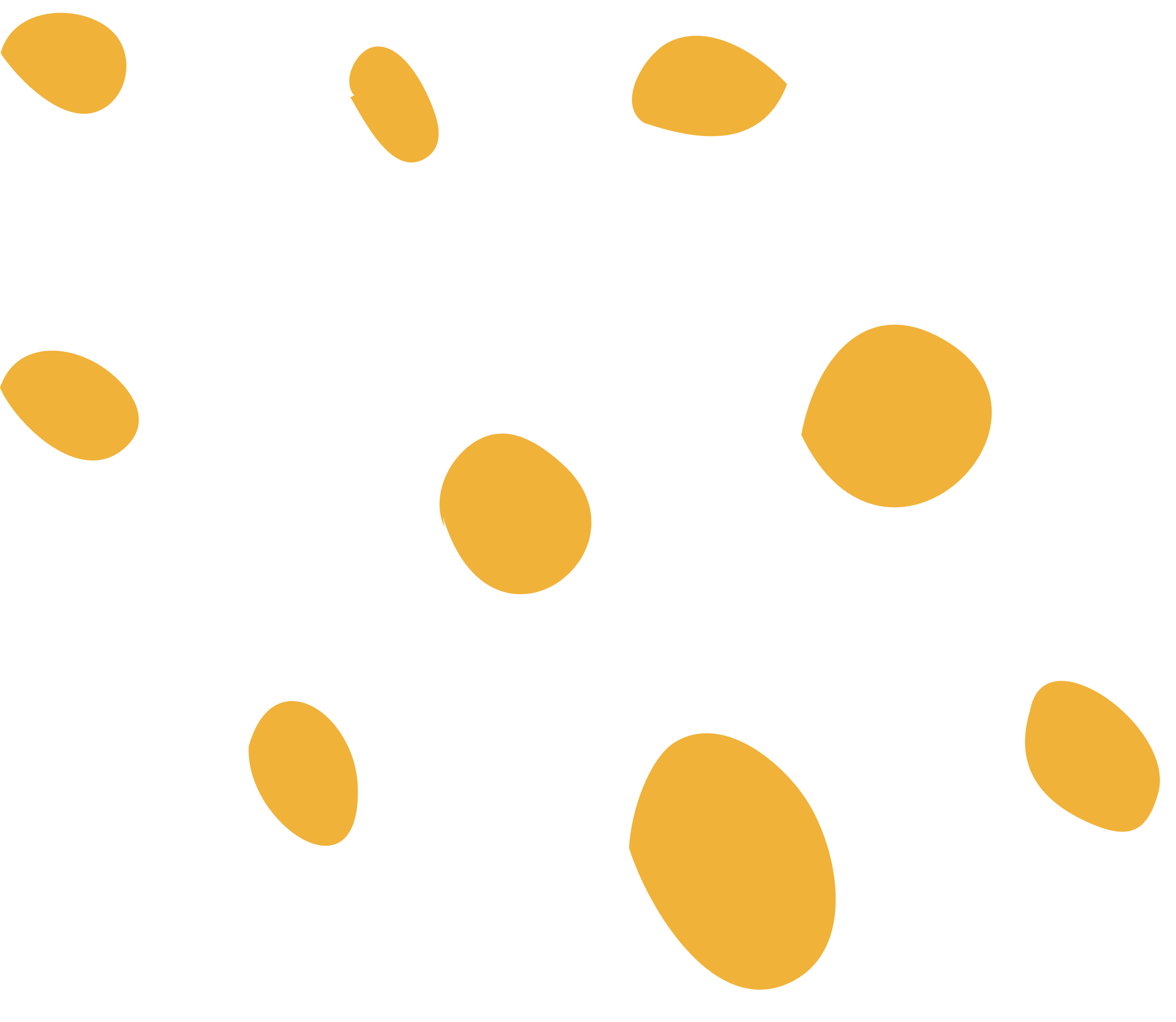 RRF –funded project
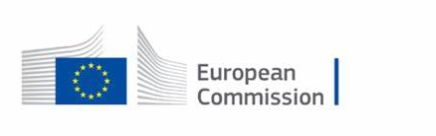 #FamilyCentredECI
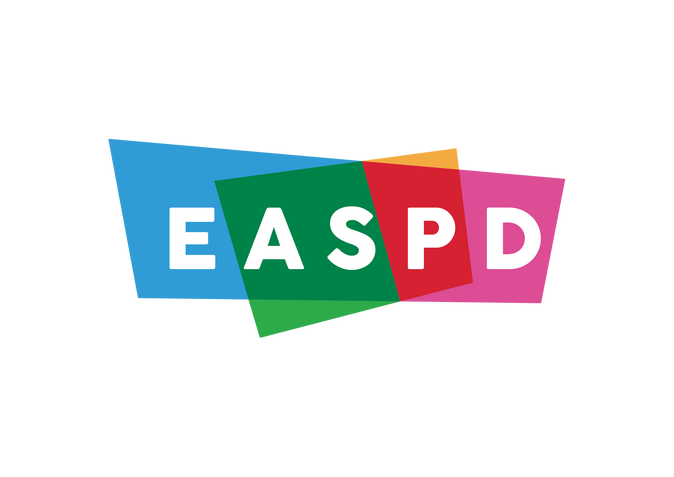 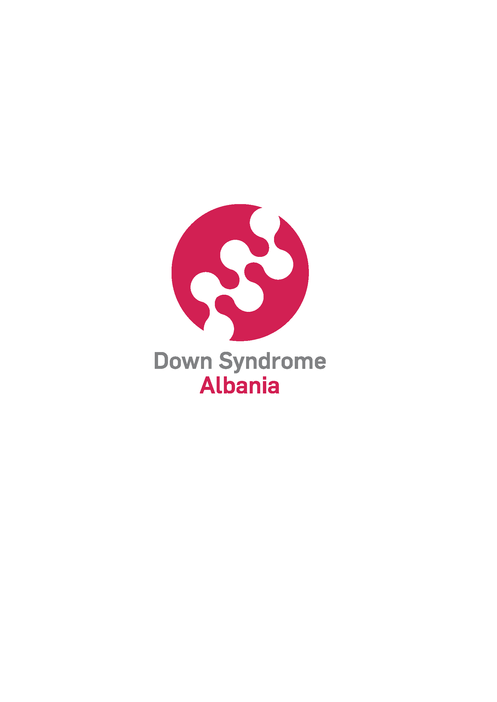 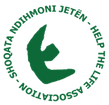 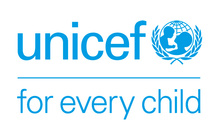 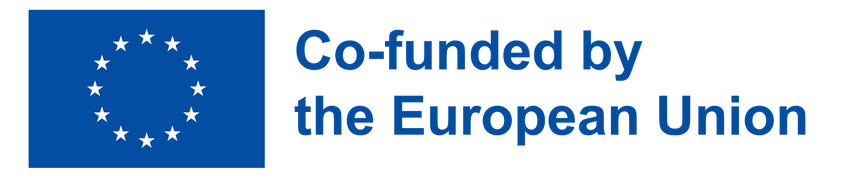 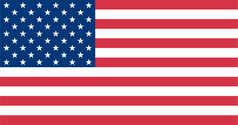 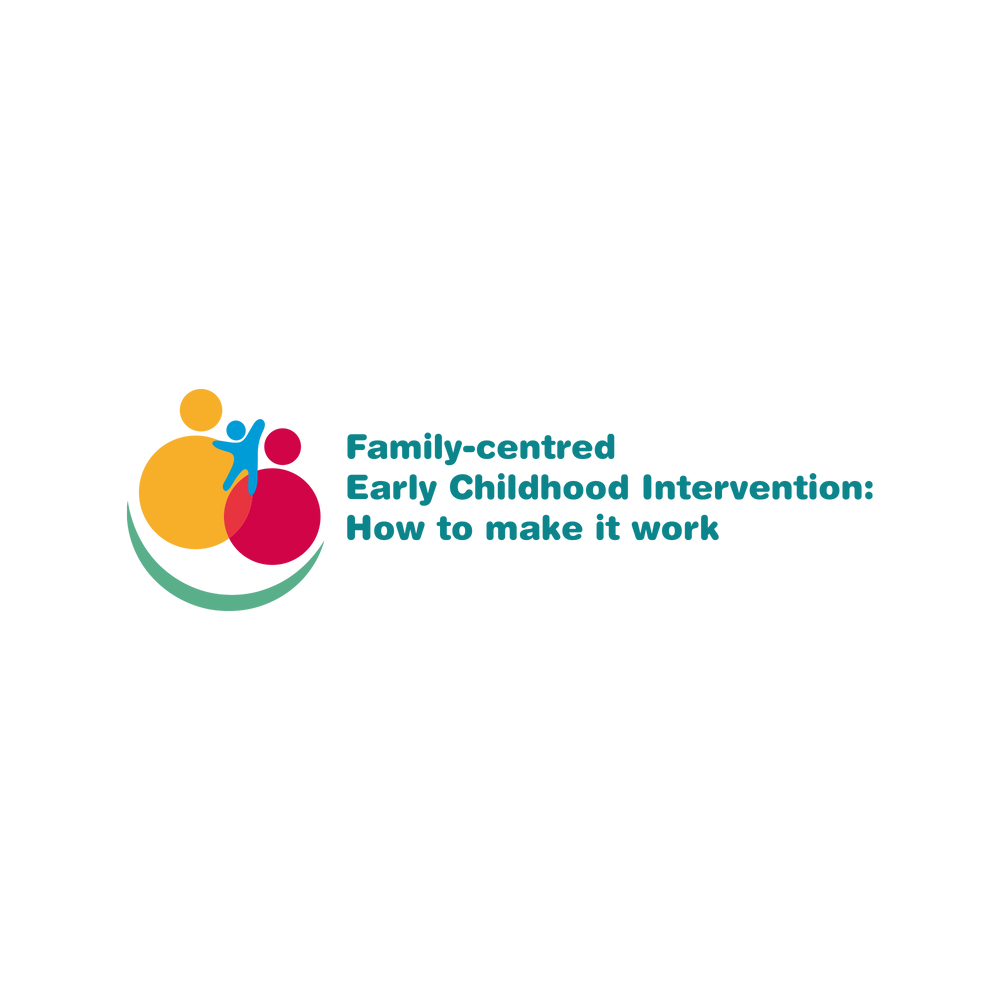 Thank you!
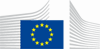 European Commission 
Directorate General for Structural Reform Support (DG REFORM)
Unit B4 – Labour Market, Education, Health & Social Services
	
	https://ec.europa.eu/reform-support/index_en

	Theodora.Giouroukou@ec.europa.eu
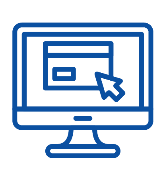 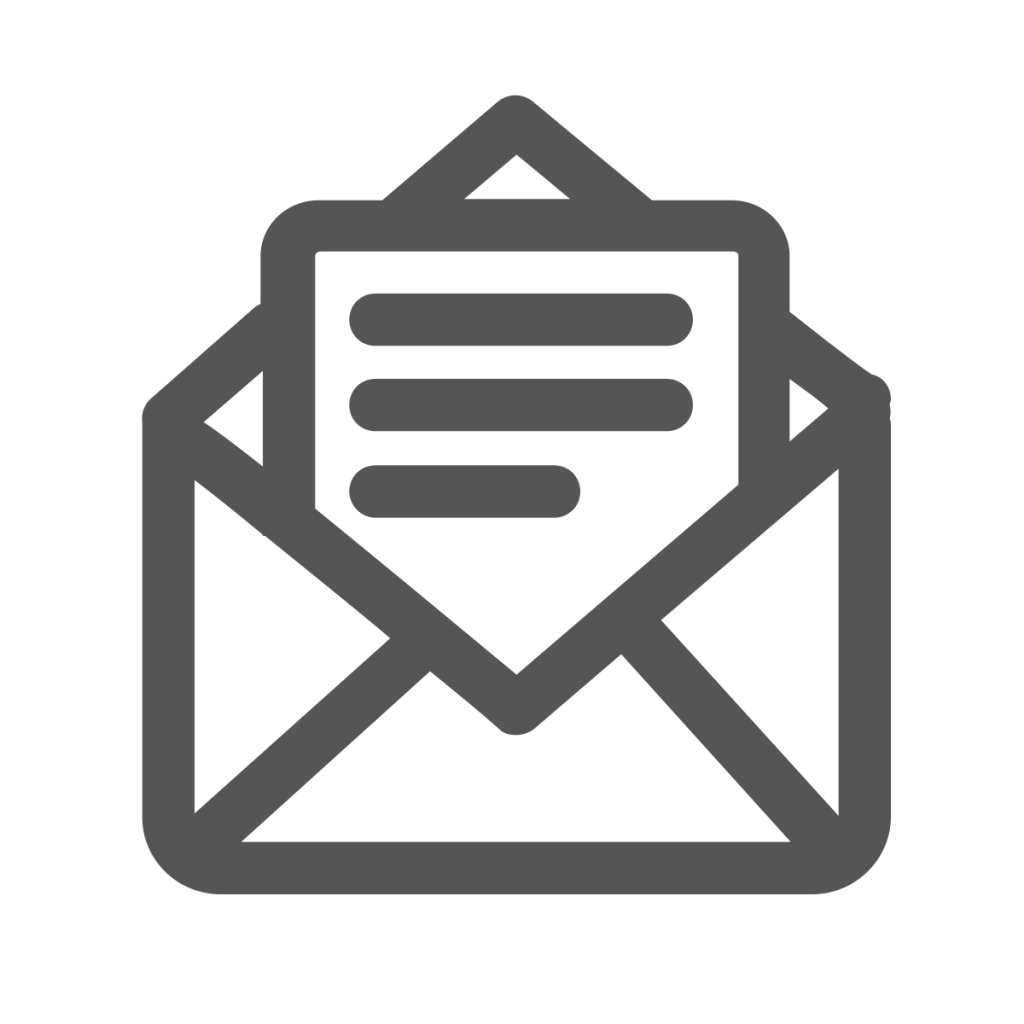 #FamilyCentredECI
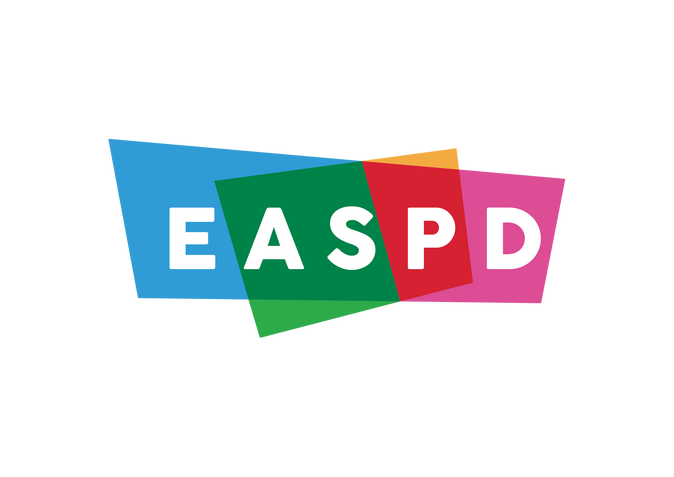 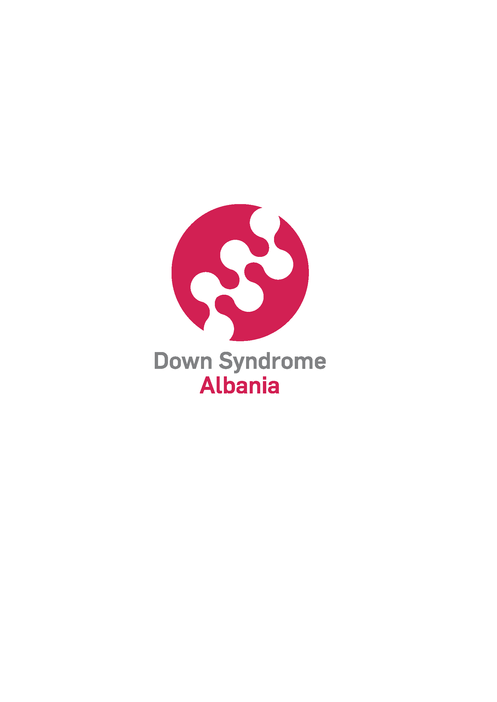 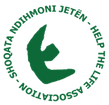 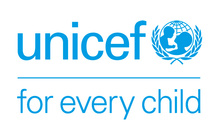 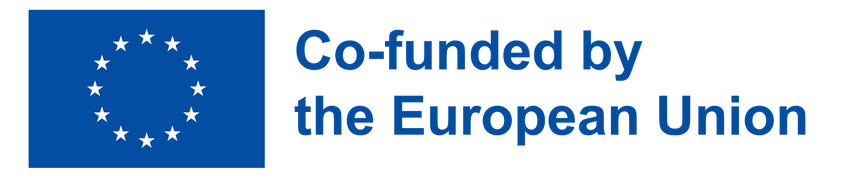 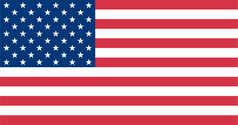 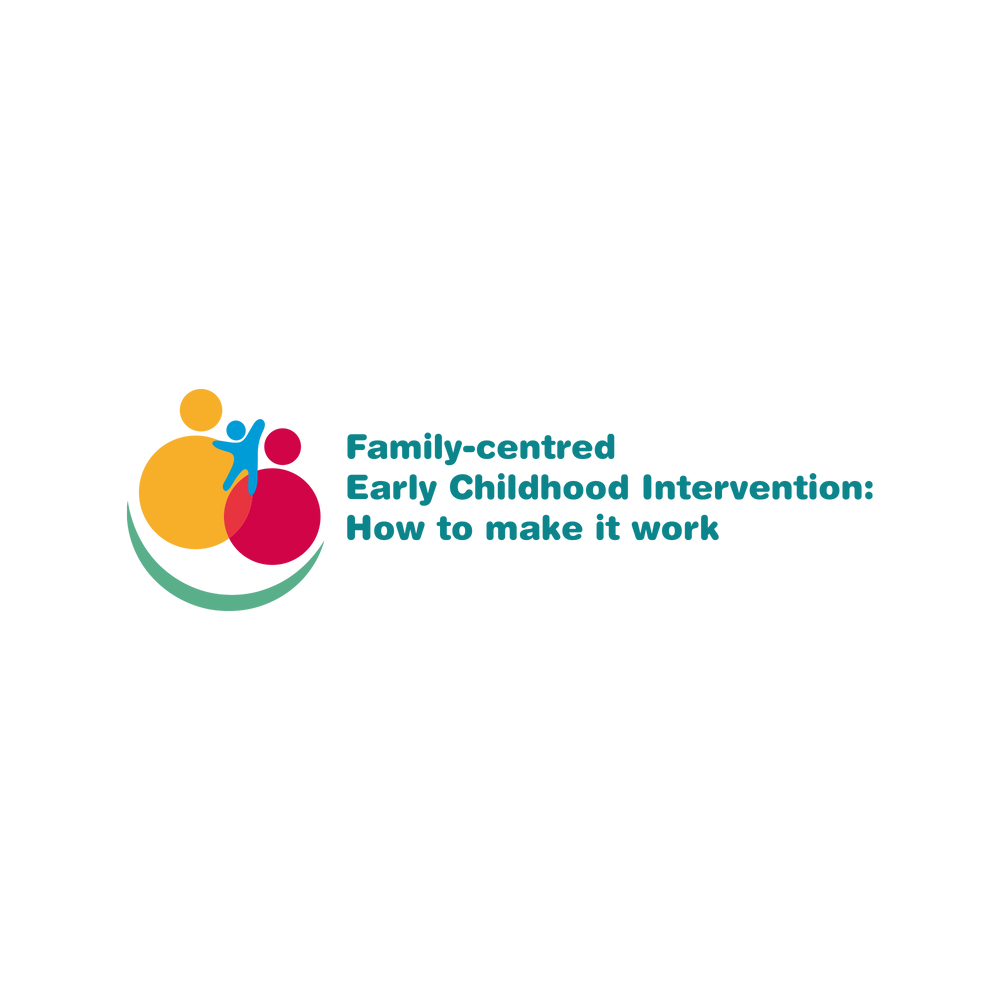 ECI Greece project 
and its policy journey
Dimitris Nikolsky
Disability Policy Expert
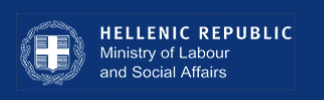 #FamilyCentredECI
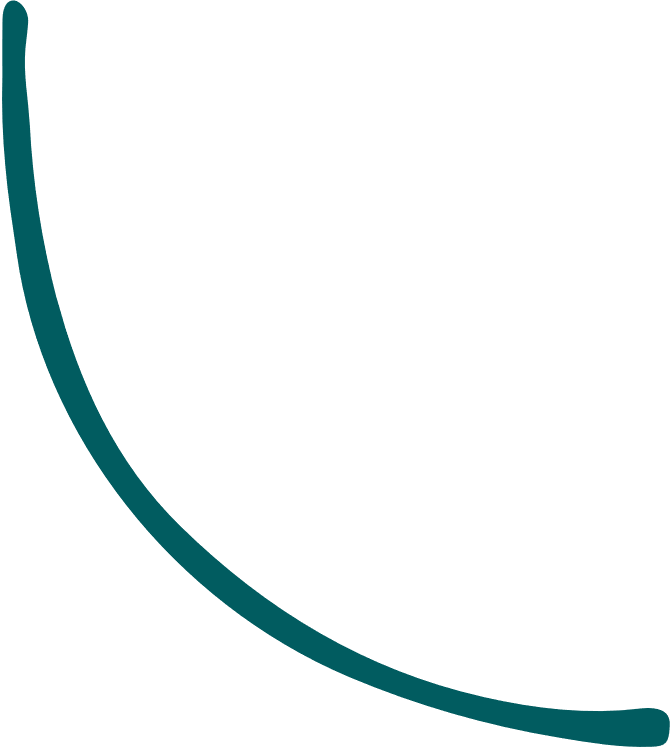 The Values
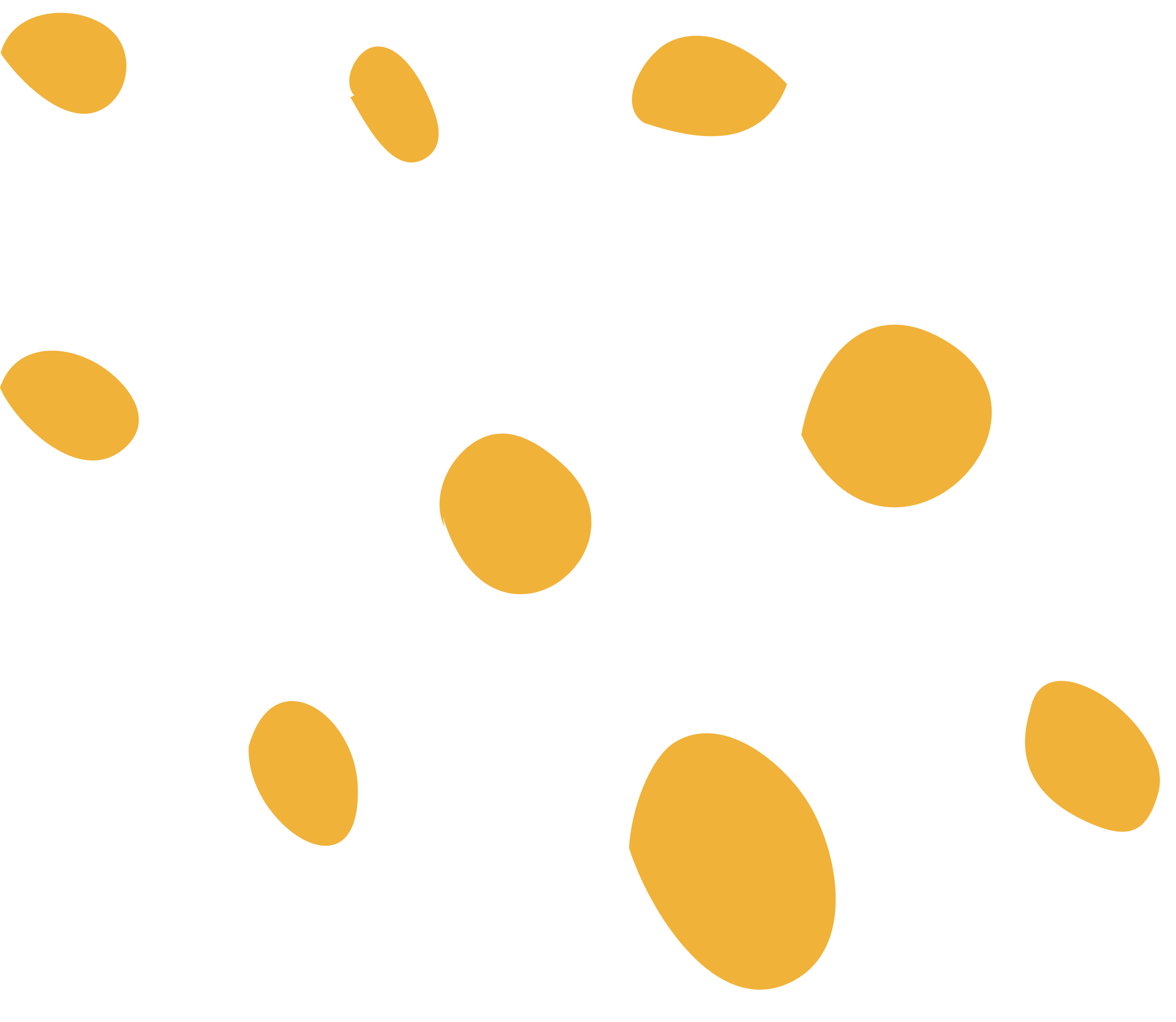 Cohesion
Empowerment
Transition
Targeted actions and services development to advance the rights and well-being of children with disabilities and support family cohesion
Children with disabilities benefit from a full range of programs and organisational transitions that embrace inclusivity and diversity
Children with disabilities are empowered and recognized as unique and seen as essential to the expansion and sustainability of inclusion
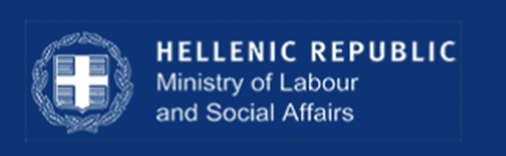 #FamilyCentredECI
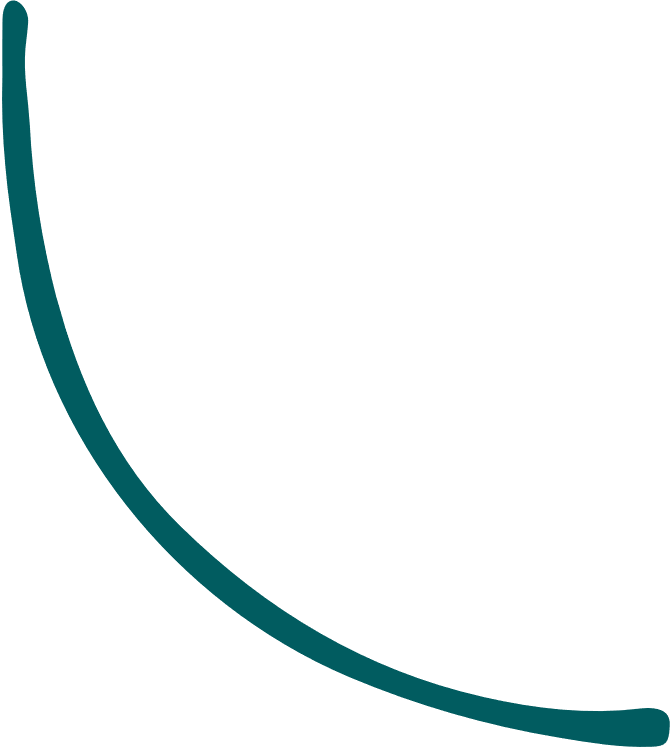 The Vision
inclusiveness
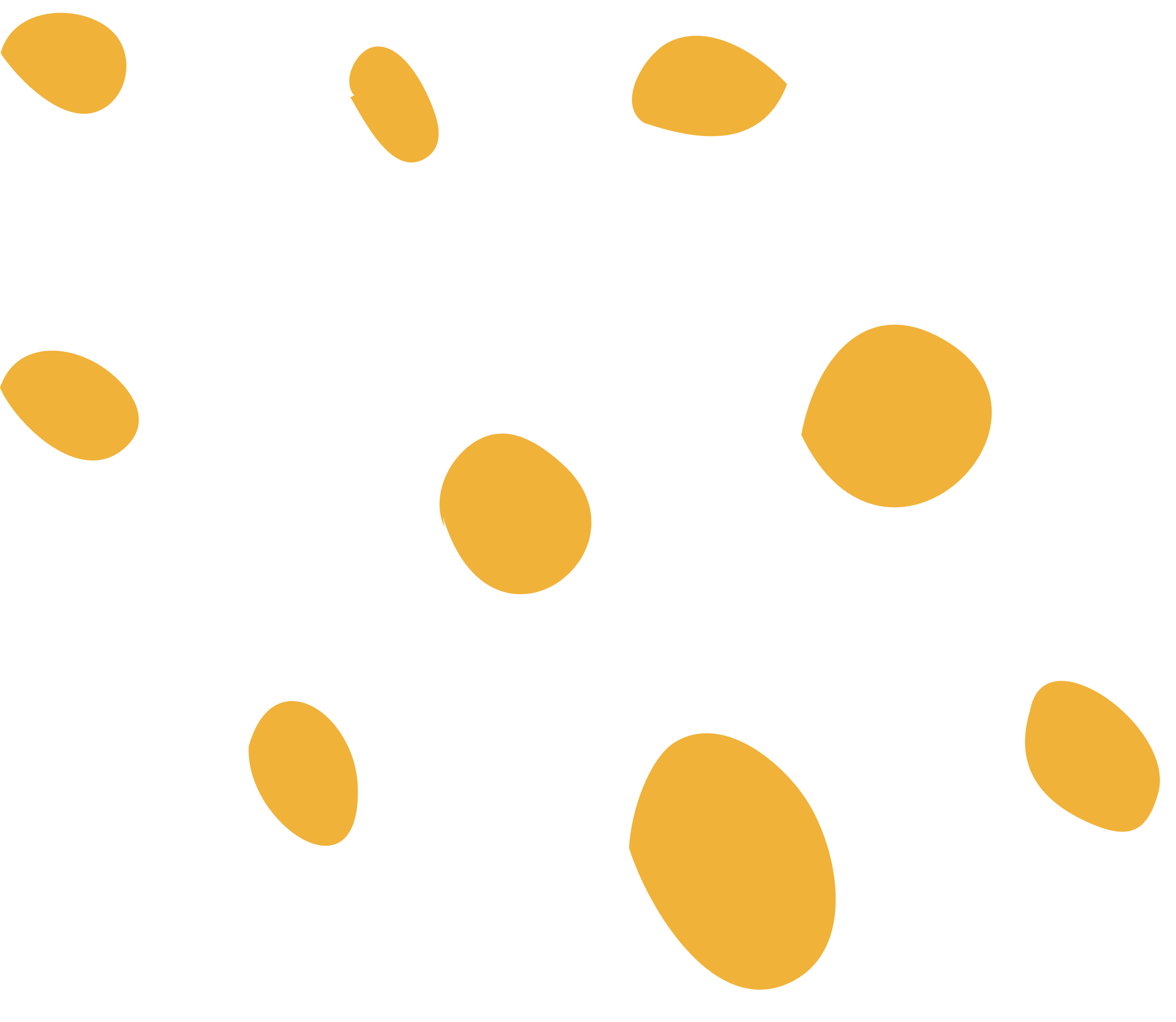 National Action Plan
UNCRPD
Concrete action –Deadline
Essential part of disability strategy
Legal obligation
CRPD committee comments
Holistic approach
The earlier the better
More and more participate
Engagement
Availability – Proximity
Affordability
Ways to Achieve
Describing - Explaining
Forecasting - Changing
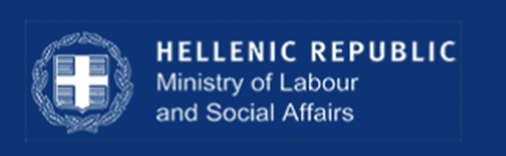 #FamilyCentredECI
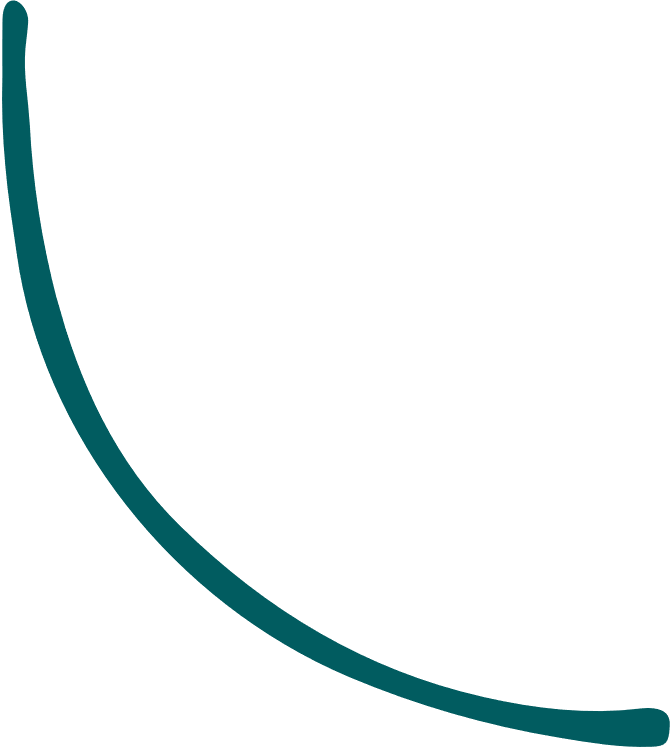 The Tool
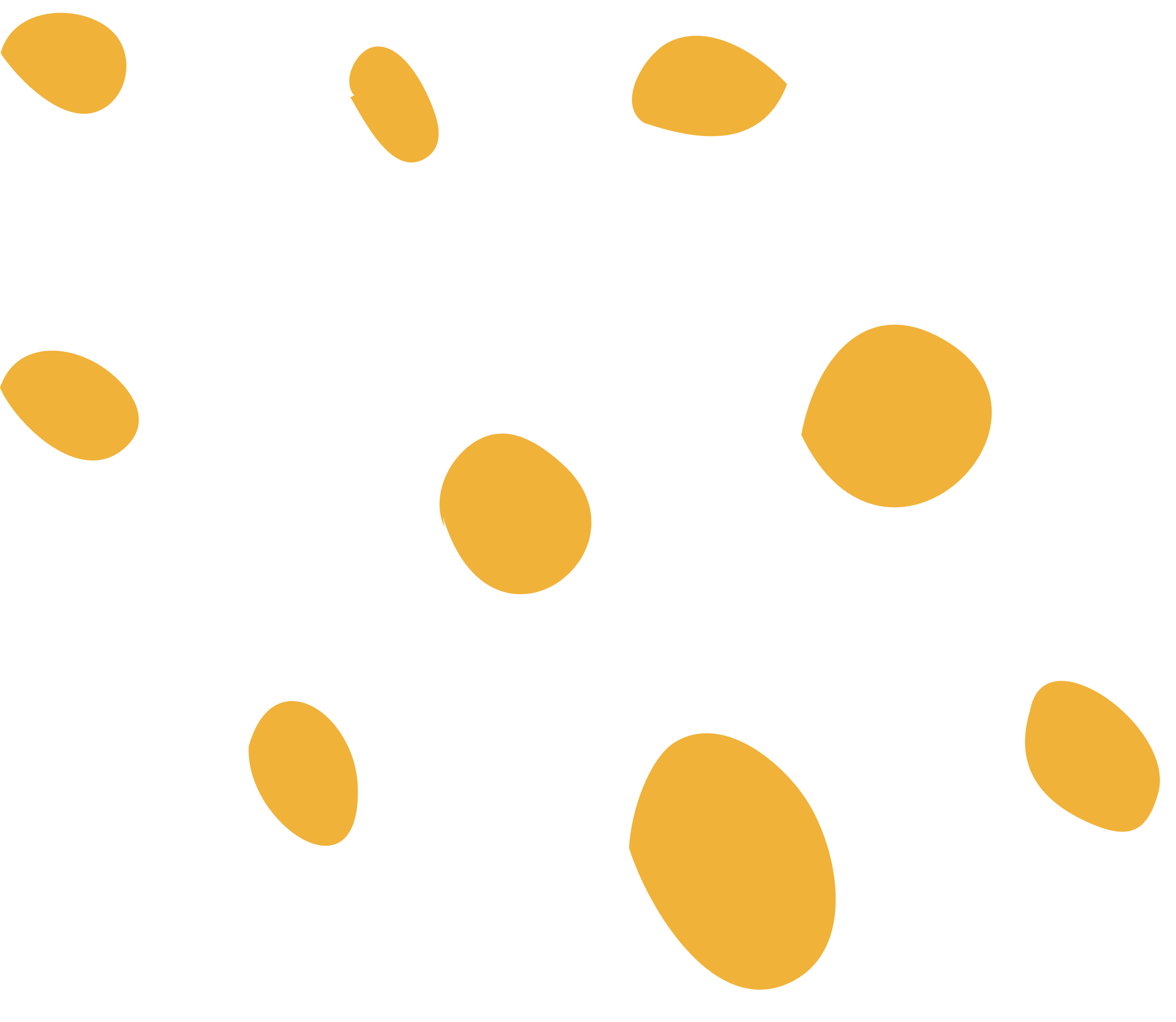 TSi
NOT about FUNDING
CONTINUITY
MAXIMISE
CAPACITY
Di
ECi
SHARING
DESIGN
Maximise the design impact and capacity building@implementation
Di strategy prioritised actions
Establish a family-centred approach, justify the need
Understand the environment and the perspectives
“Build up together” approach
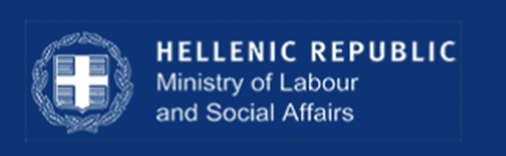 #FamilyCentredECI
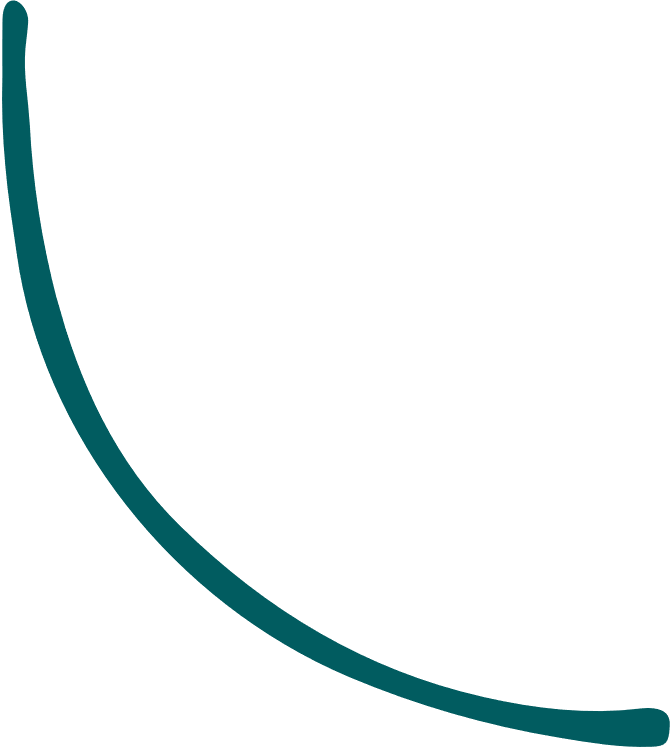 The Adds
Increased interesting,      overcome interministerial barriers,                    need to monitor
Provided a national overview, understanding needs/wills from all involvements
Enriched the design sustainability with knowledge and patterns
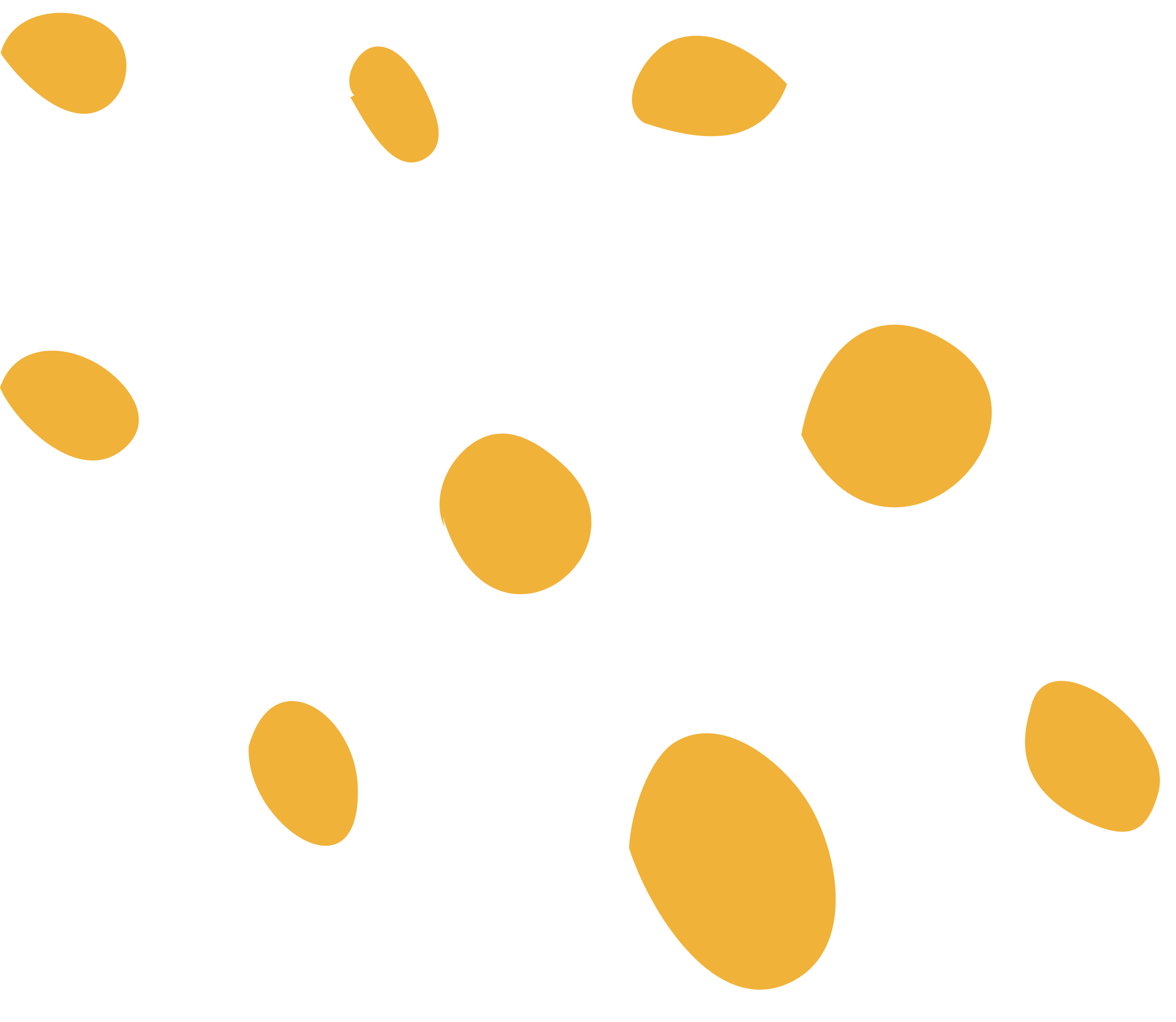 Identified stakeholders
Increased expectations
Coordination
Design 
Sustainability
Mapping
Transition
Monitoring
Service providers & beneficiaries are aware, need to communicate
Visibility of our plan, discover who is affected
Expanded the transition model: focus to family env.
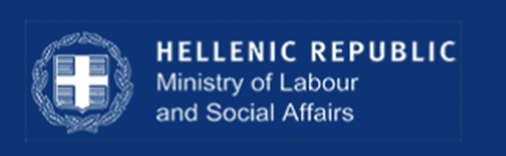 #FamilyCentredECI
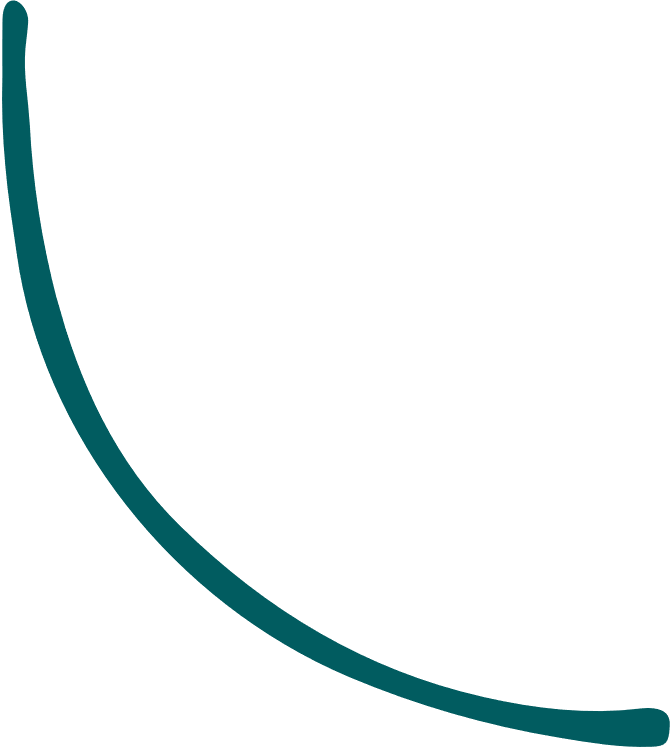 The RRF
Resilience & Recovery Fund
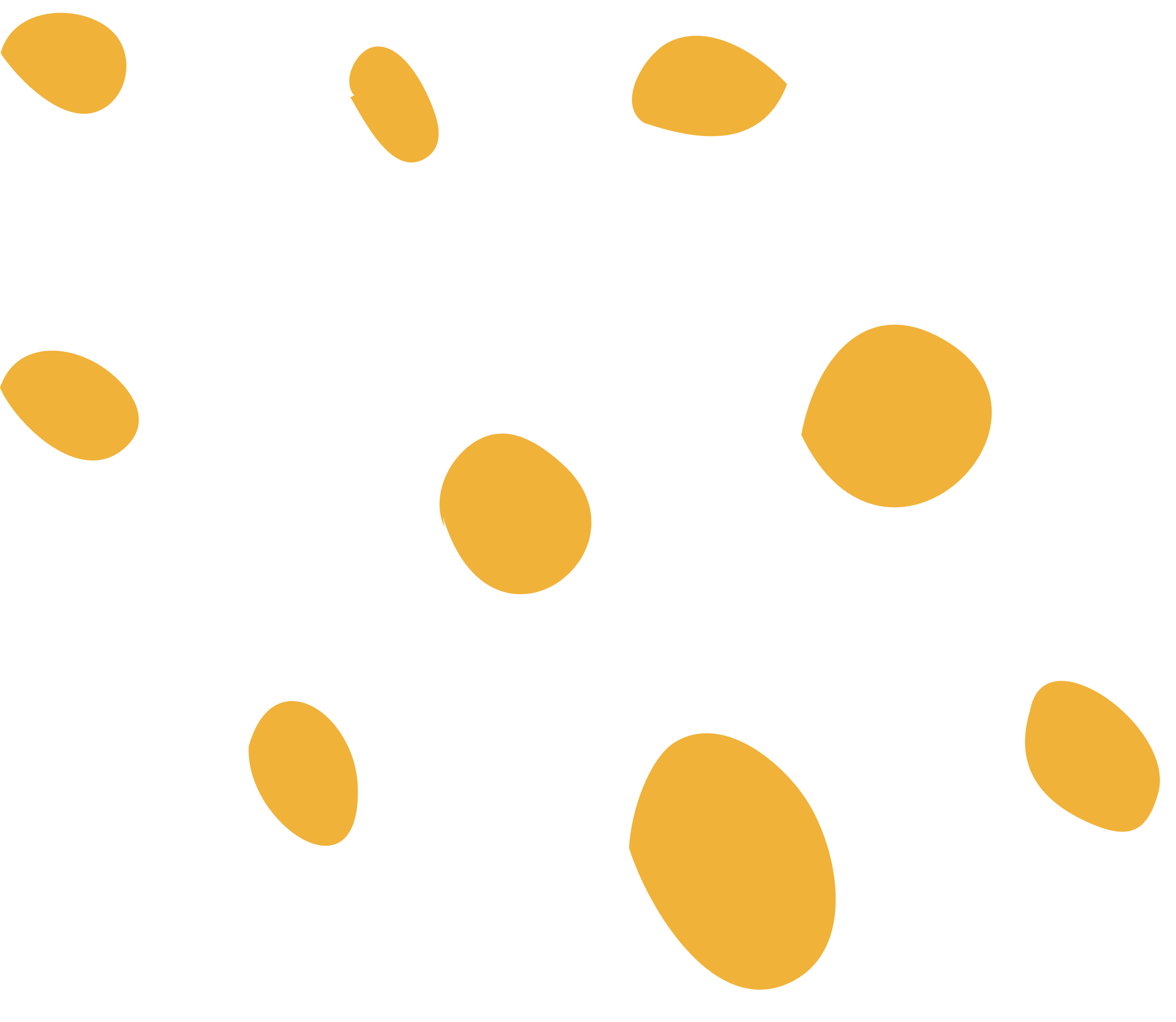 TARGET
1.635 children up to 6yrs
FUNDING
Stabile monthly reimbursement
Total: 35,062,820€
TIMESCHEDULE
Design and implementation up to 31.12.2025
SUPPORTIVE
Development of a series of additional services, training, IT, etc.
COORDINATION
Tsi deliverables enrich ECI design @RRF
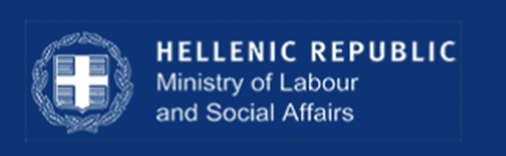 #FamilyCentredECI
ECI points
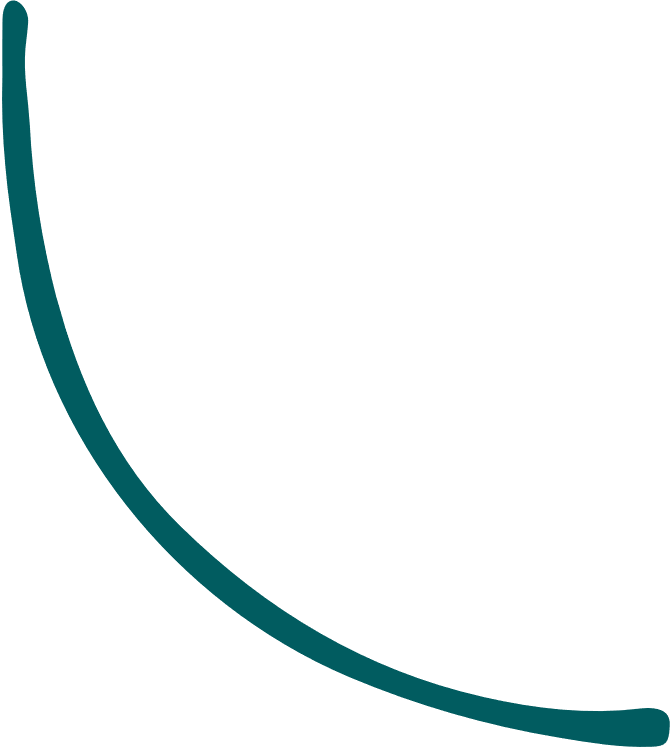 Inclusion
Resilience & Recovery Fund
Tailor made services to families & children. No one is left behind.
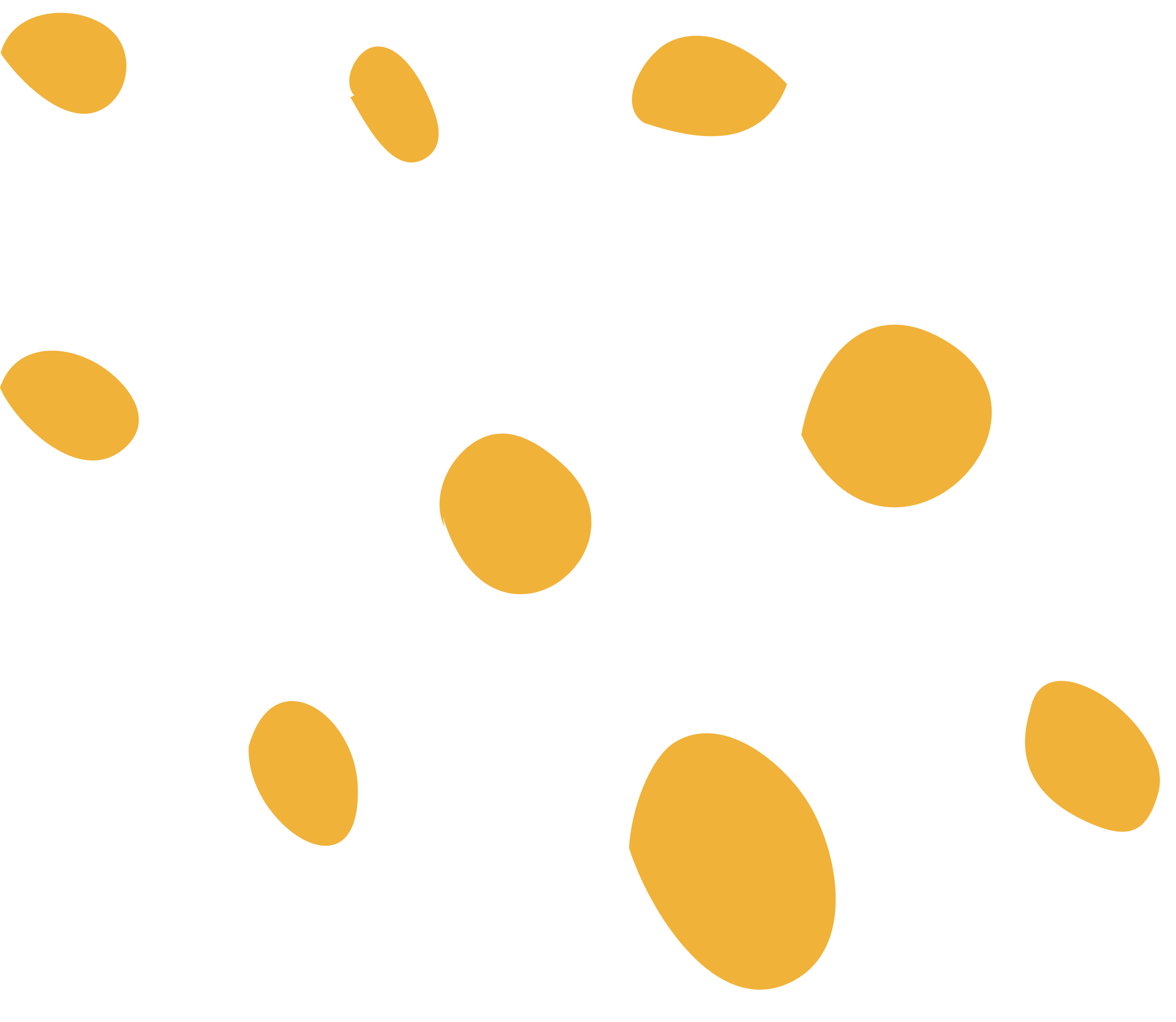 Certification
Develop an official registry of certified NGO’s @ECI. Define criteria of eligibility
Holistic view
Furthermore, the development of monitoring and evaluation mechanisms will ensure that the quality standards are respected, would improve the effectiveness of ECI services and ensure the same quality of service provision
Close co-operation between professionals and the families. Interdisciplinary approach. They are offered guidance and counselling as well therapies
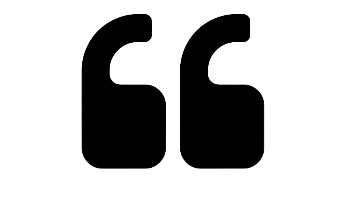 Continuity
Ensuring the sustainability via strengthened legislation and financial mechanisms
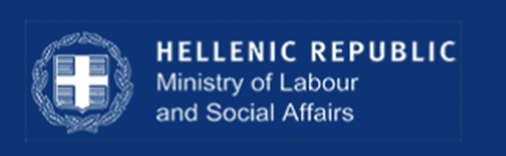 #FamilyCentredECI
The Connections
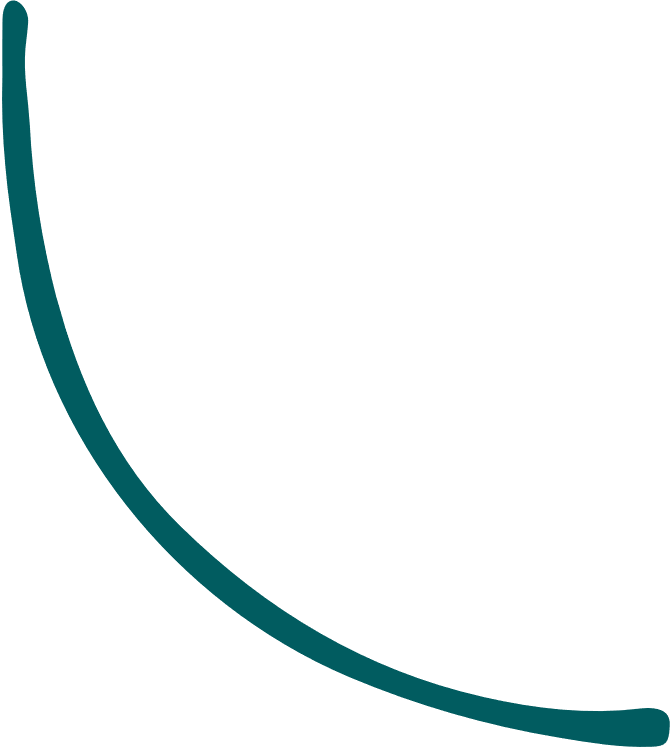 Technical Support link: 
for inclusive and effective child protection systems, including contributing to preventing family–child separation, strengthening family-based Intervention and ending institutionalization
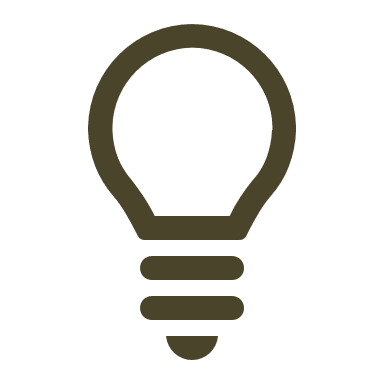 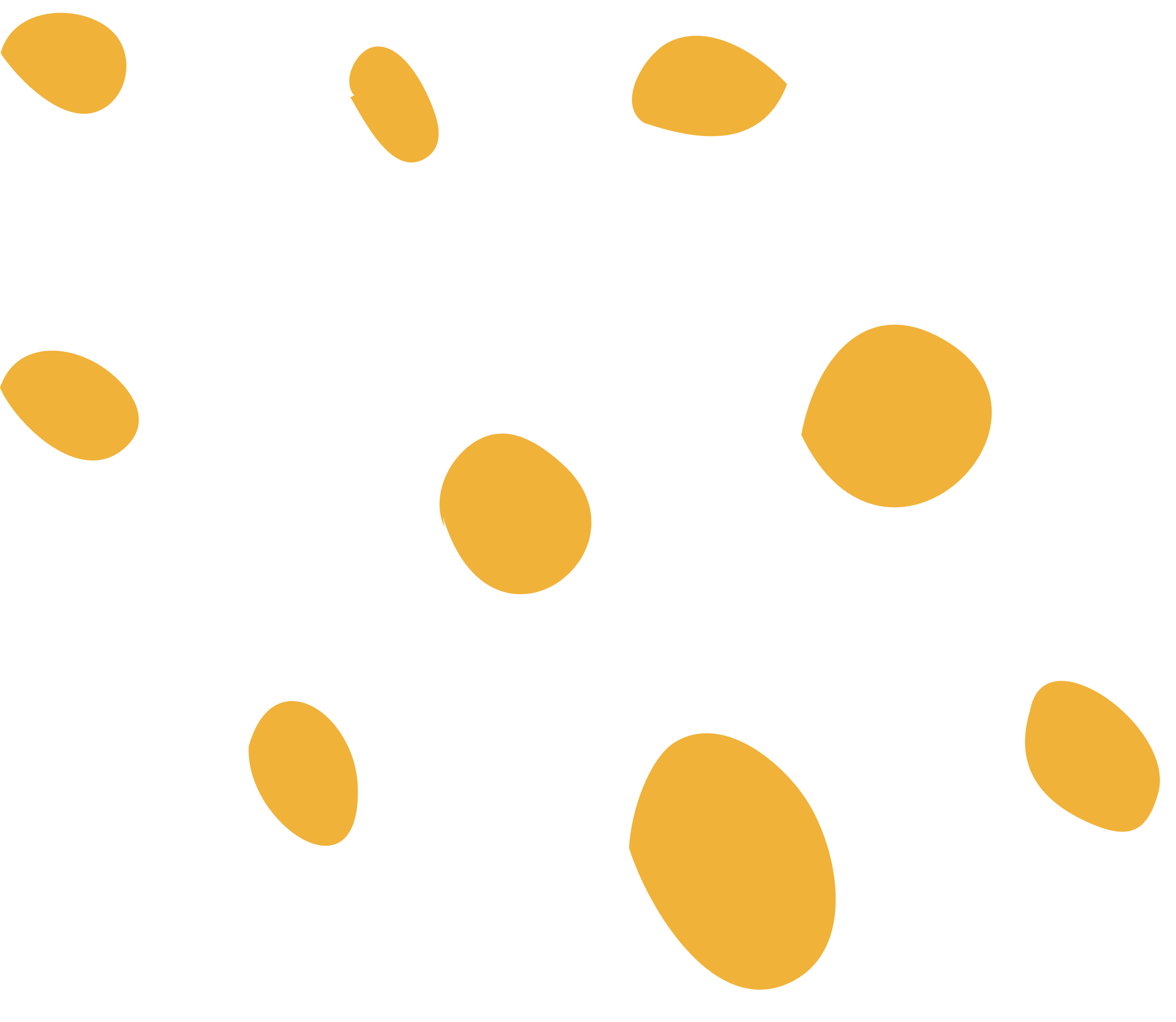 ECI
Di strategy
Di strategy
RRF
RRF
RRF
ECI
	Adaptation of existing legislation and adoption of new legislation.
Based on the principles of participation and inclusion, Choice and control, Personalisation.
Community based 
services.
Individualised 
approach.
Knowledge gathered..
Change the mindset.
A new culture 
of thoughts and methodologies.
Learning on the field, will and capacity to be effective, satisfy the need, case management.
Policy assessment, future recommendations for further development. Exploring needs coverage.
Rich milestones.
Funding and sustainability. 
Implementation.
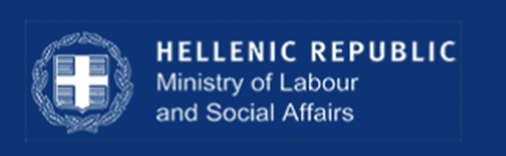 #FamilyCentredECI
[Speaker Notes: © Copyright PresentationGO.com – The free PowerPoint and Google Slides template library]
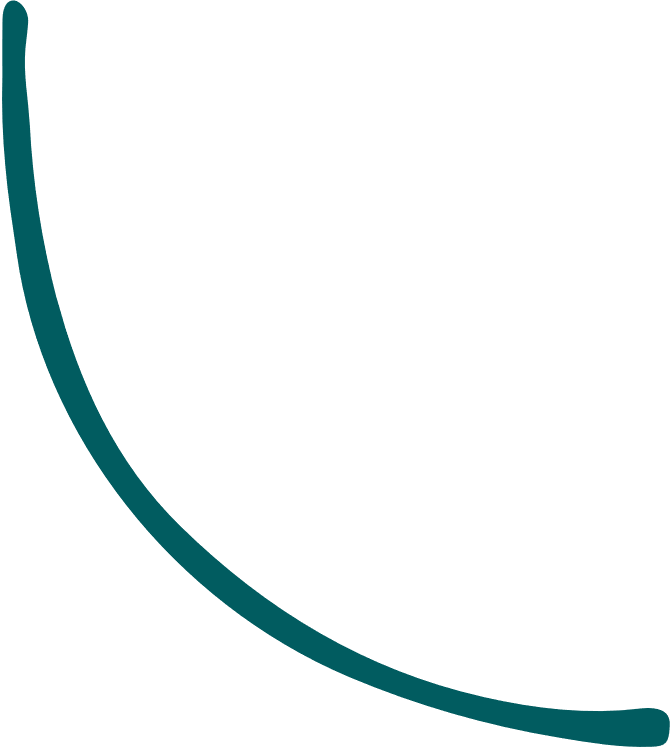 Policy makingECIgoals
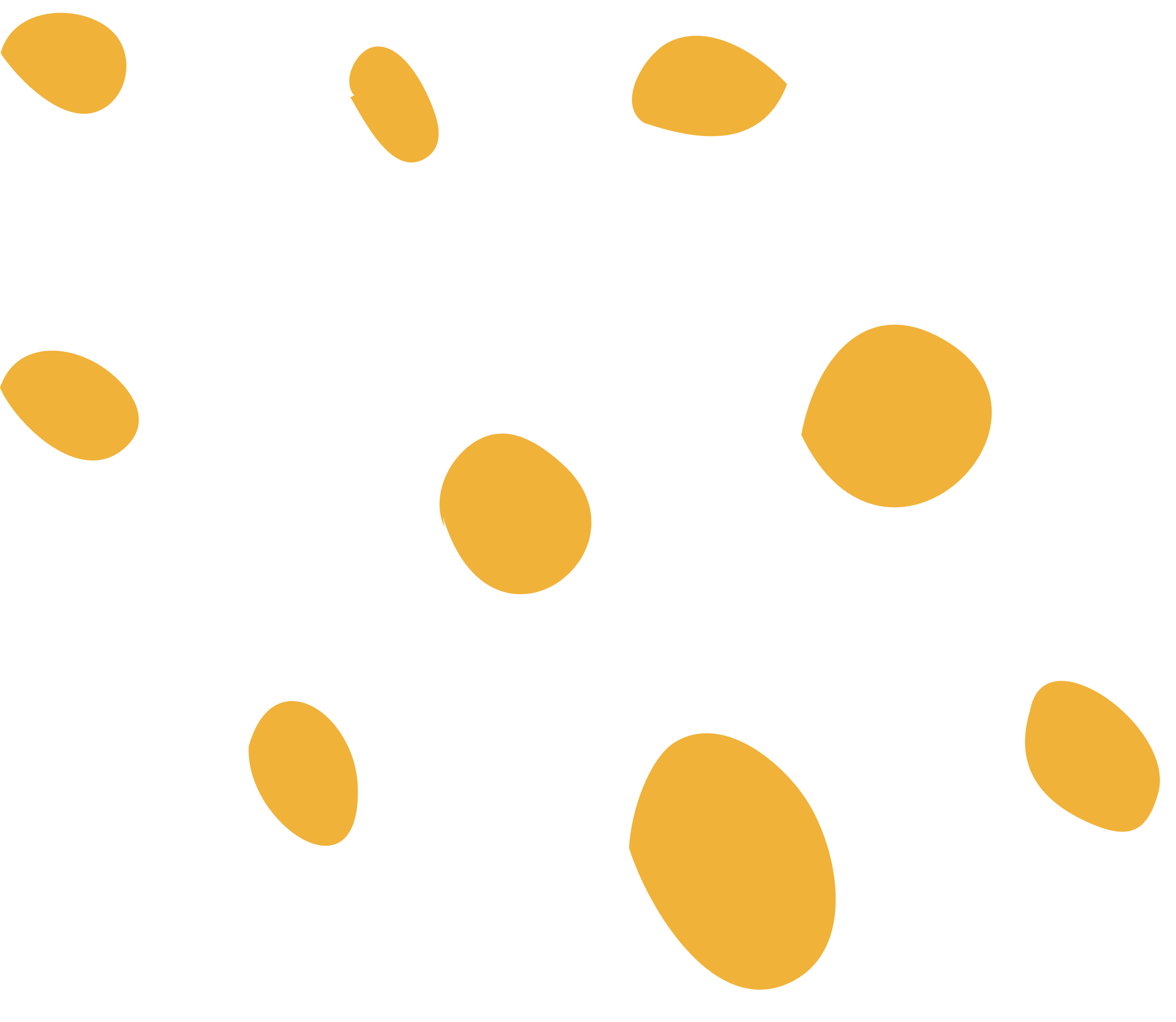 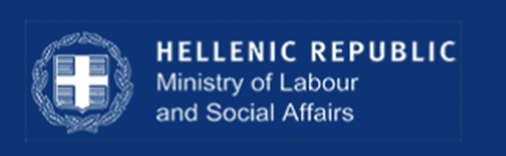 #FamilyCentredECI
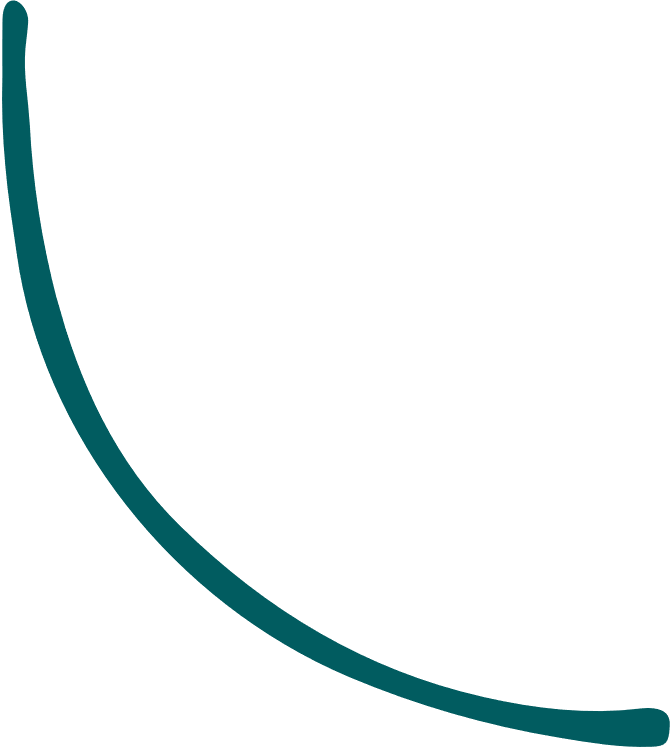 At the very end
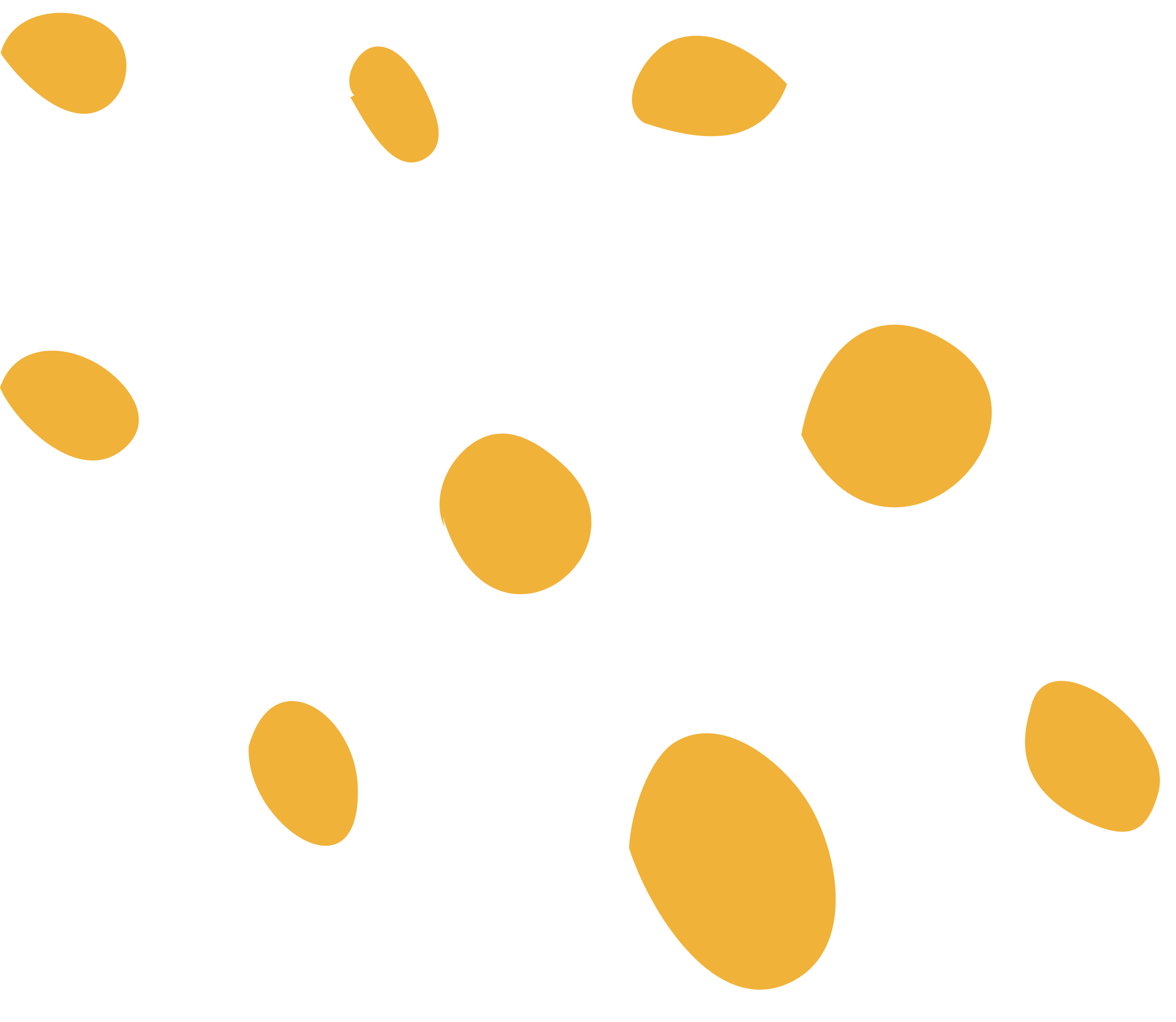 ECI is for Life
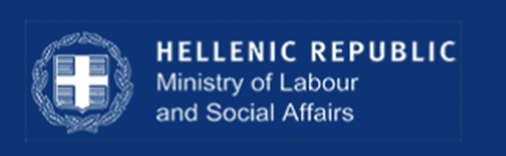 #FamilyCentredECI
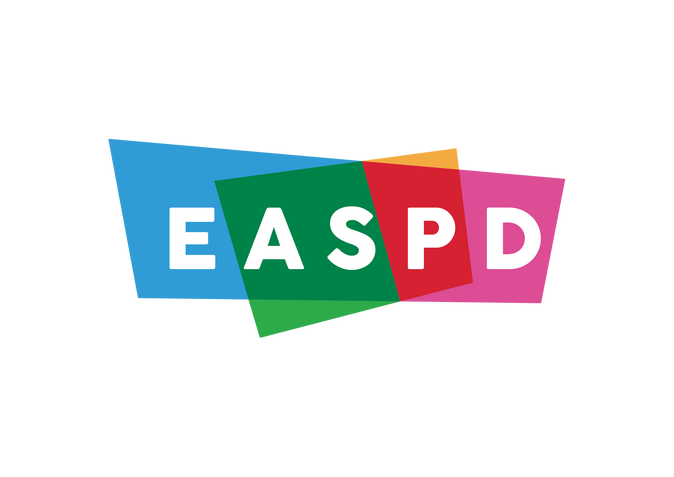 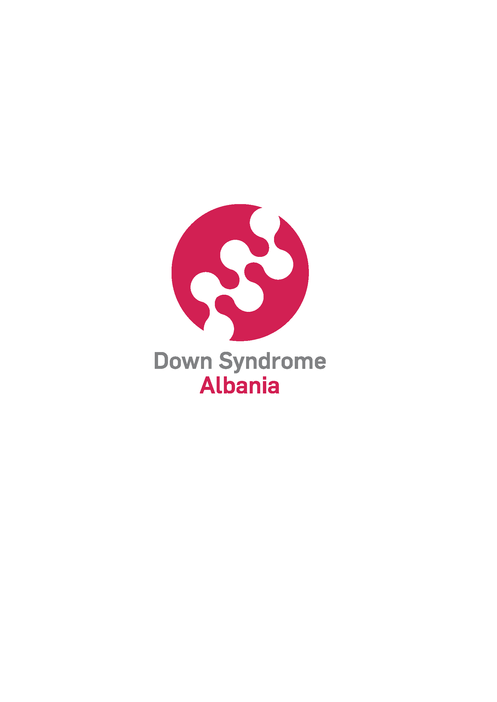 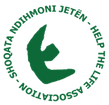 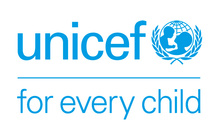 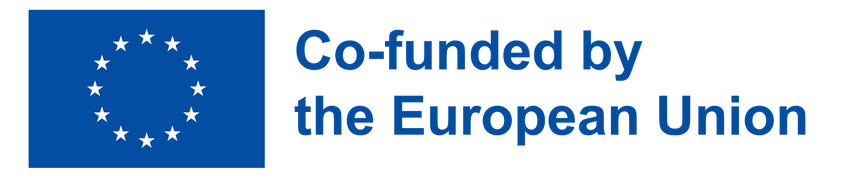 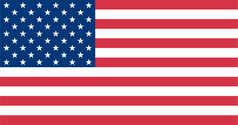 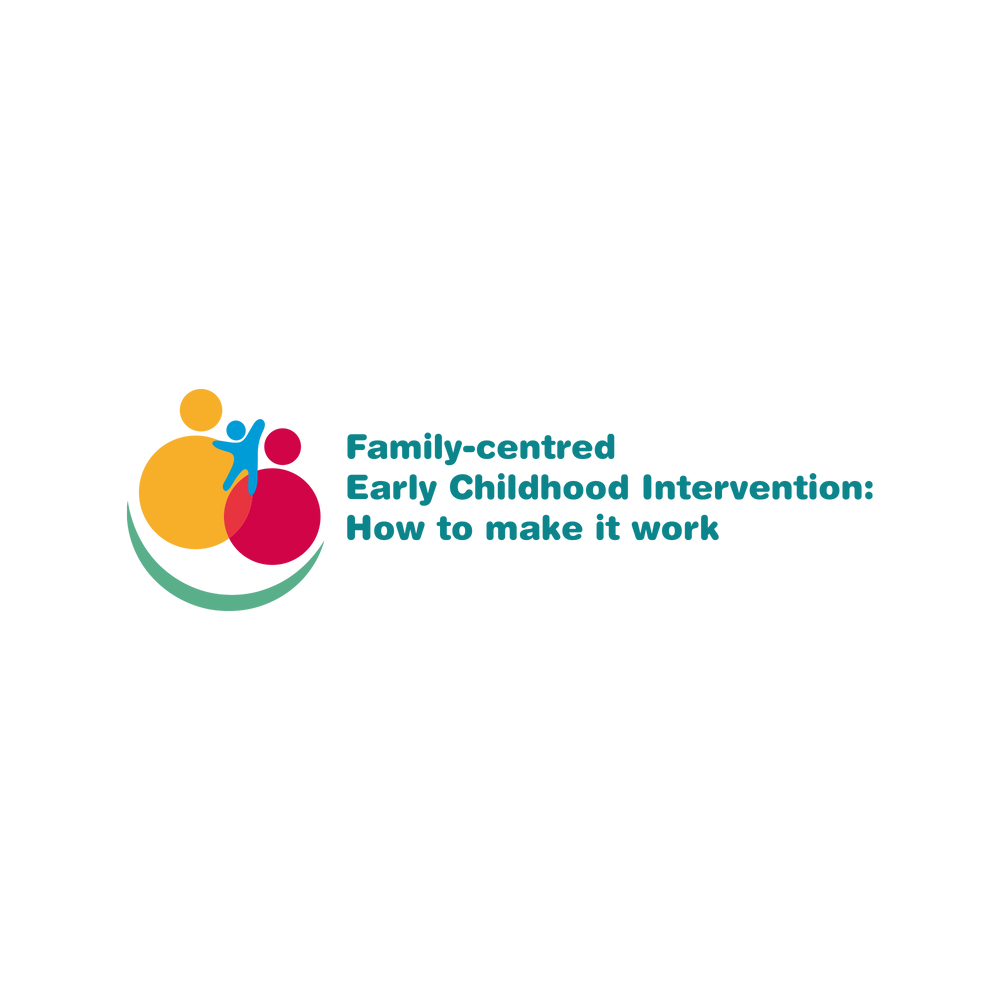 Workshop 7: Roadmaps to national ECI system building and ECI Greece project and its policy journey, the lesson learned
Second session: ECI Greece project
Irene Bertana, EASPD Senior Policy Officer
#FamilyCentredECI
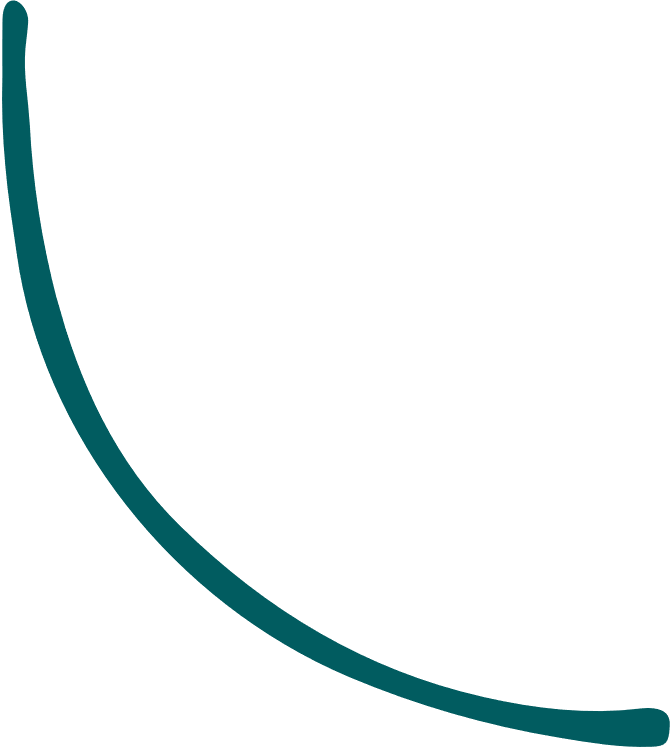 ECI Greece project
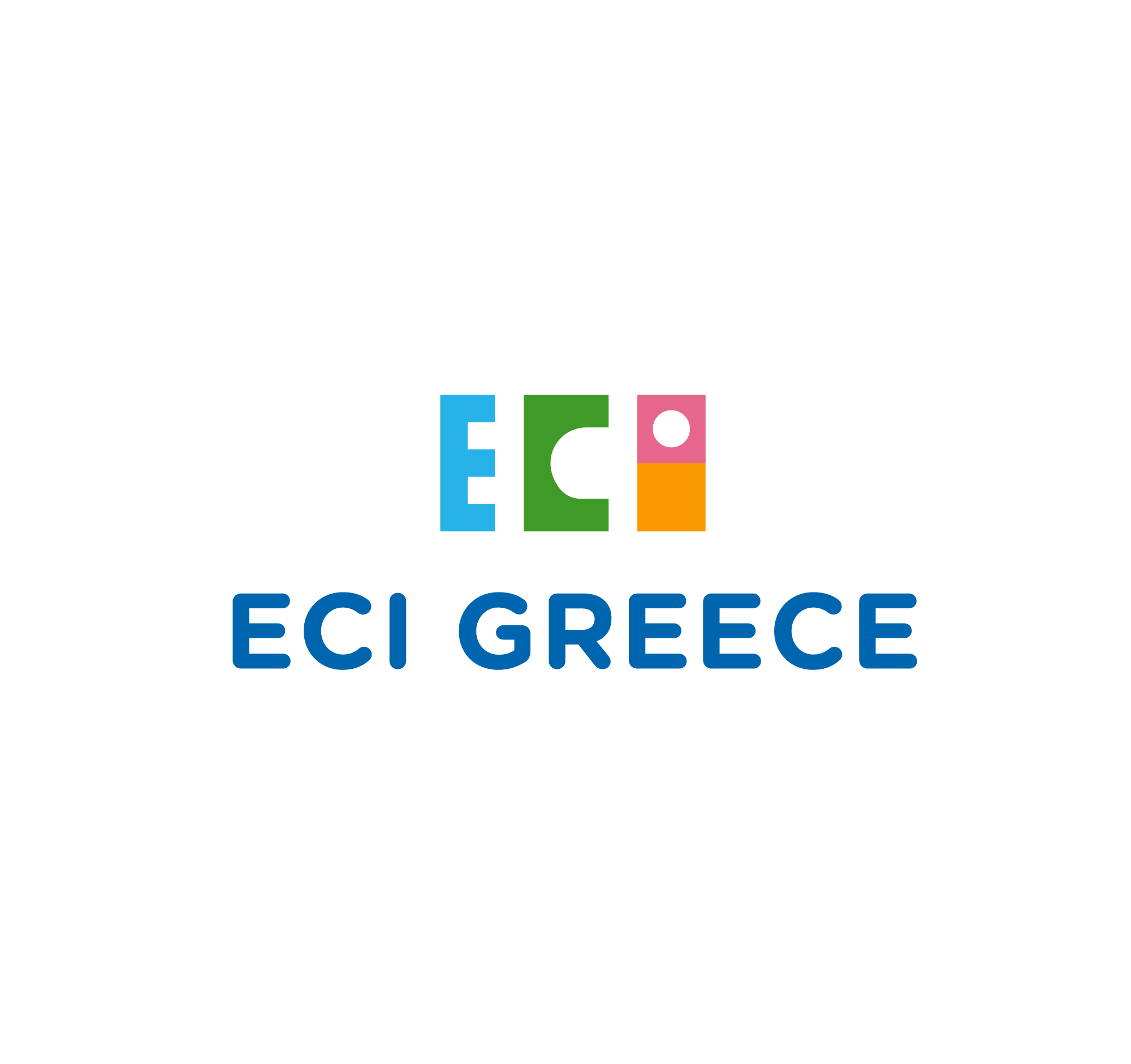 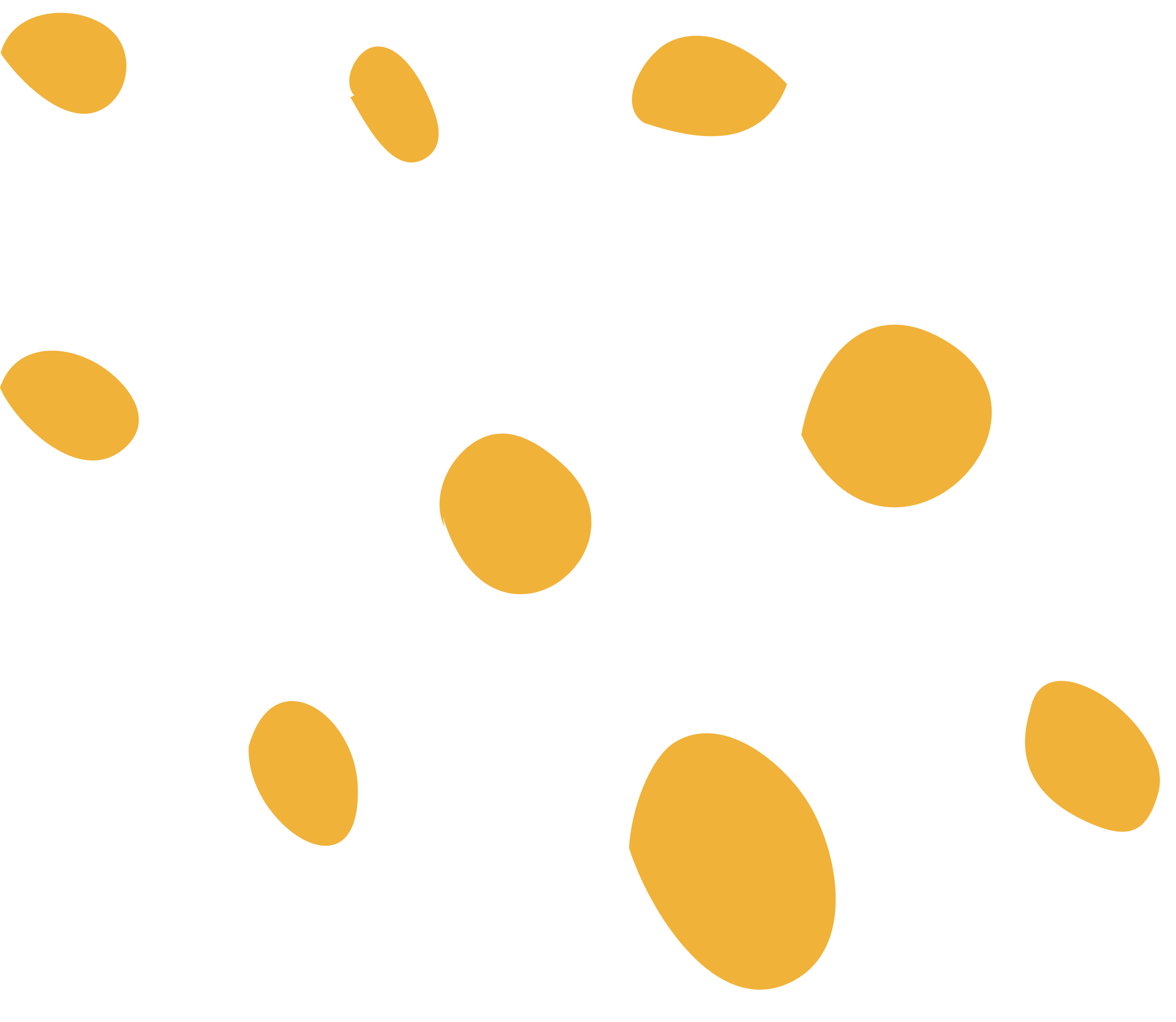 Supporting the Greek government in developing a modern, evidence-based legislative and financial framework for early childhood intervention services as a crucial step towards DI, and the effective inclusion of children with disabilities in society and their families through quality and adapted care and support.”
#FamilyCentredECI
Key actions
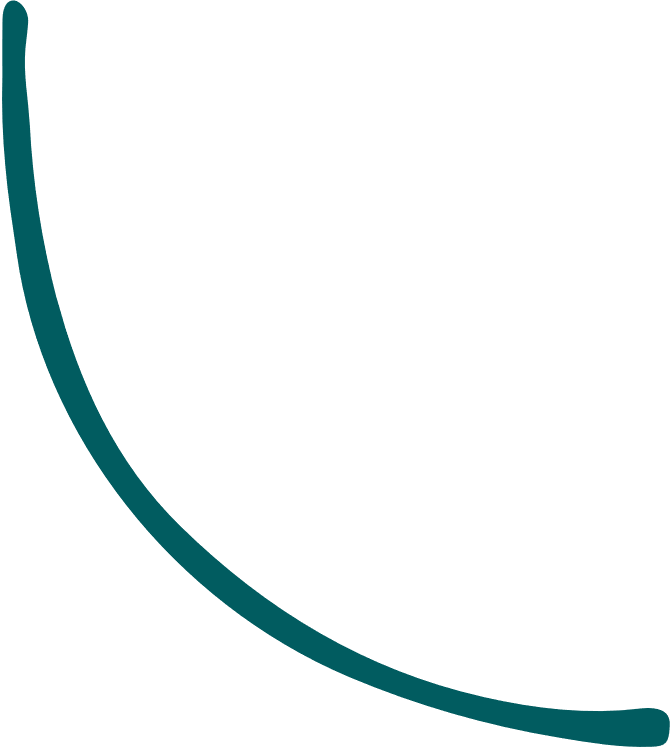 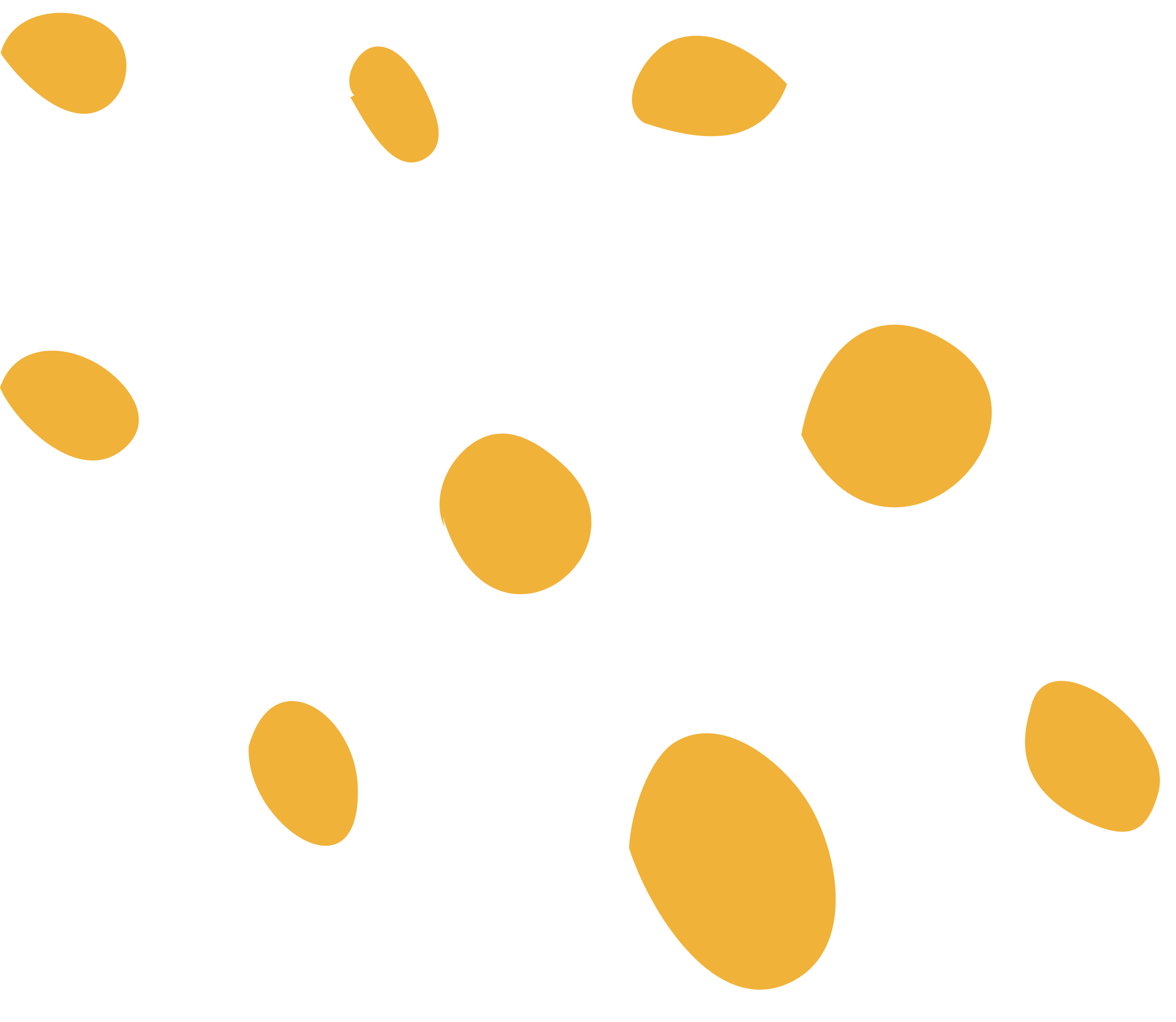 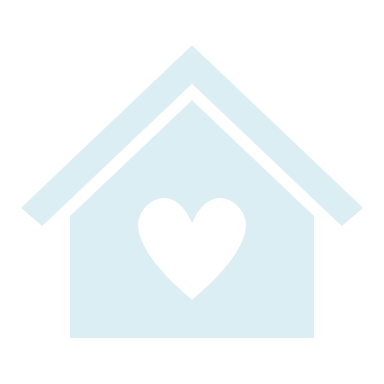 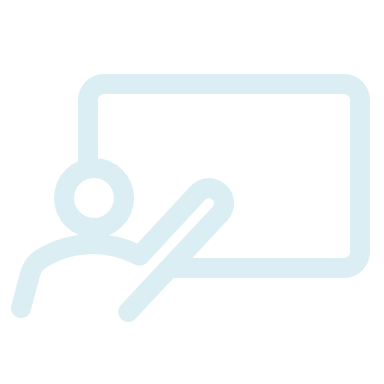 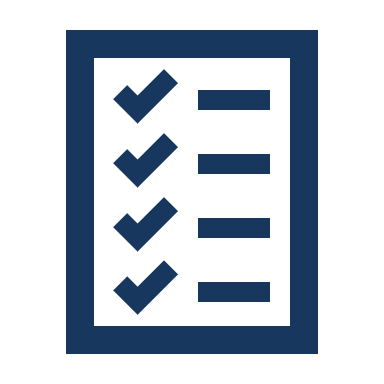 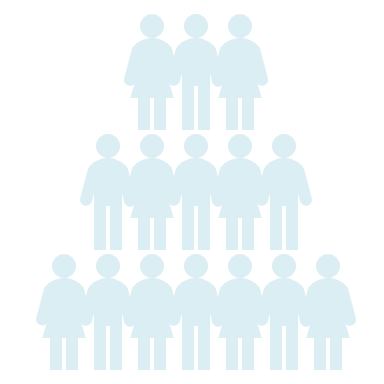 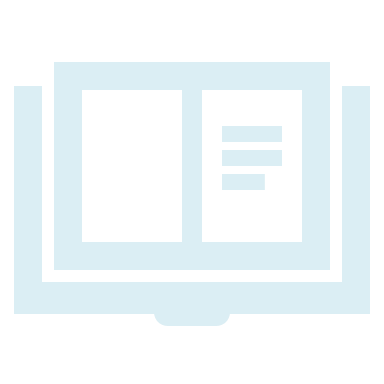 #FamilyCentredECI
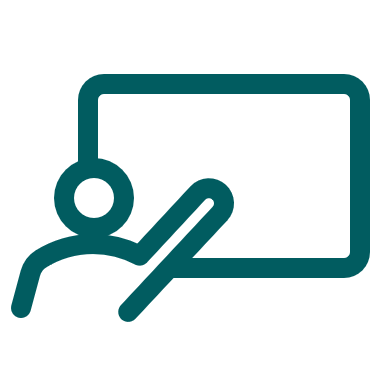 Training for service providers
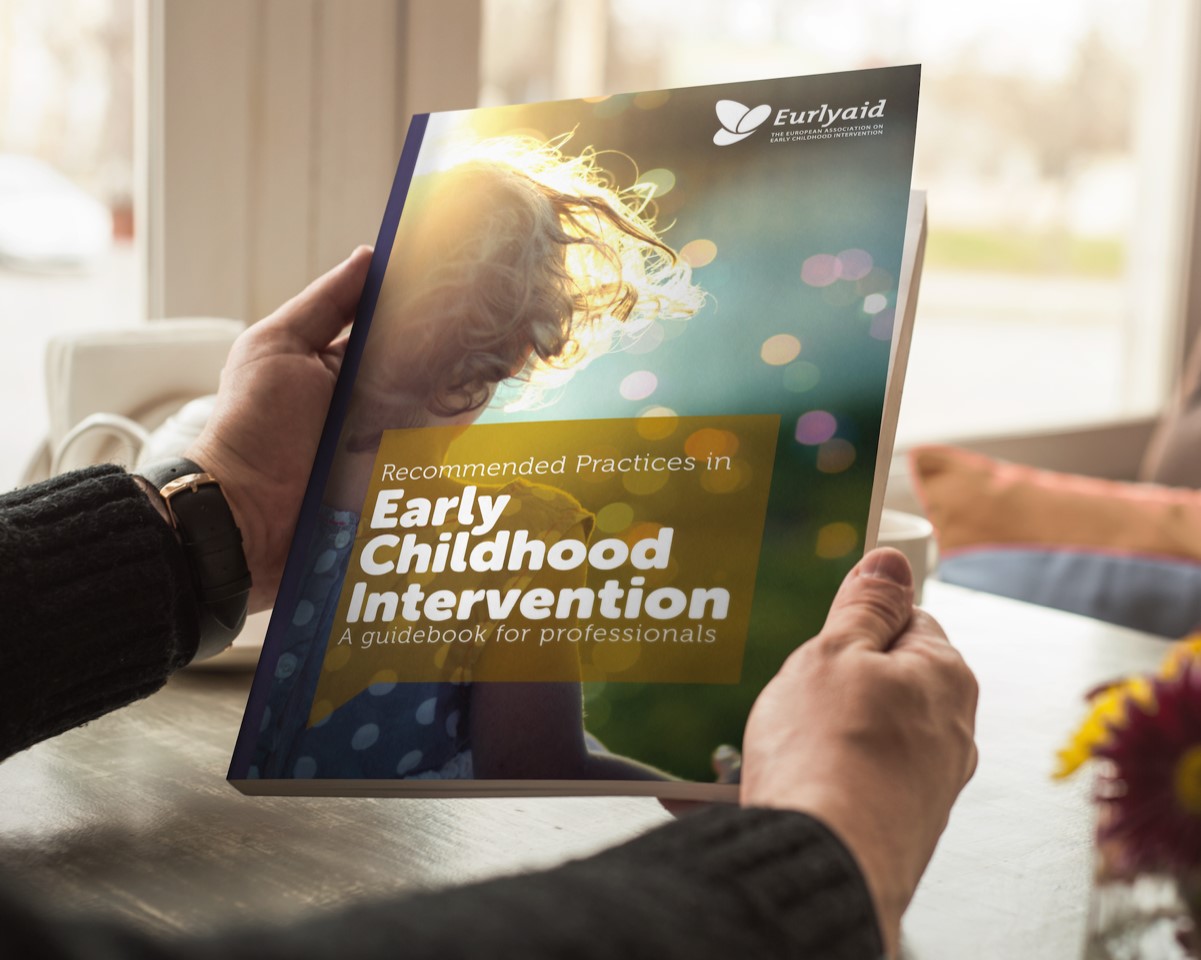 #FamilyCentredECI
[Speaker Notes: Training on family-centred methodologies in Early Childhood Intervention
PART 1. The Why of ECI 
1.1 The framework of the family-centred  ECI approach 
1.2 The neurodevelopmental base of ECI
Part 2. The how of ECI   
2.1  Best Practices in ECI
2.2 ECI service circle]
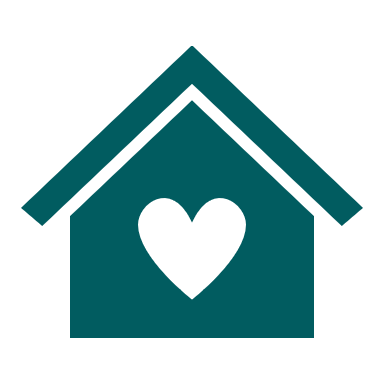 Pilot of family-centred methodologies
#FamilyCentredECI
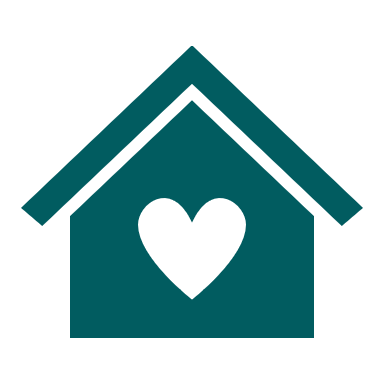 Pilot of family-centred methodologies
#FamilyCentredECI
Pilot of family-centred methodologies
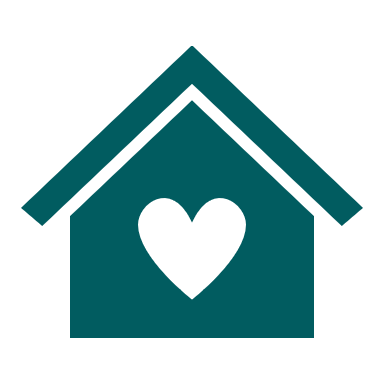 #FamilyCentredECI
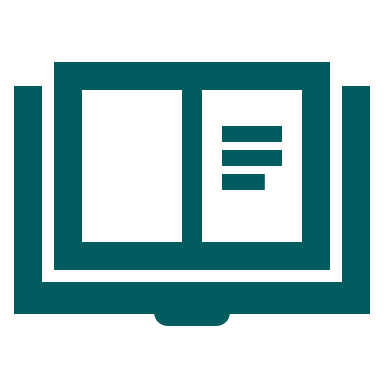 Country Report objectives
#FamilyCentredECI
[Speaker Notes: To analyse the functionality and dynamics of the current ECI system in Greece and its capacity to identify and respond to the needs of young children and their families. 
Change the current conceptual framework of ECI in Greece by highlighting the determinant role of families and learning in natural environments, based on daily routines, at home and in the community
To identify opportunities, suggest proposals and inform policies for a sustainable, coherent and holistic ECI system in Greece]
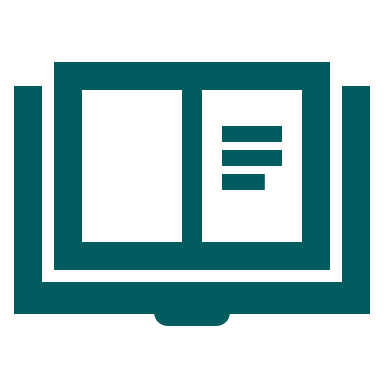 Structure
#FamilyCentredECI
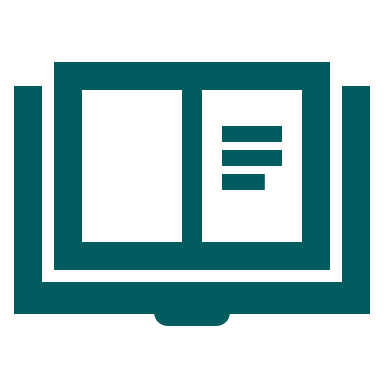 Methodology
#FamilyCentredECI
[Speaker Notes: Desk study (Review of legal databases,  academic publications and websites, competent agencies websites)
Semi-structured interviews (interviews with family members using ECI services, professionals working on the field and policy makers from the health, educational and social sector 
Questionnaires based on the ECI Systemic Developmental Model of M. Guralnick and tailored to the Greek context, one for family members and another one for ECI providers (88 family members and 18 providers responded) 
Focus Group discussions, one focusing on the needs of services and another one on the funding  (representatives from the health, educational and social sector, ECI professionals, Greek and EC policy makers)]
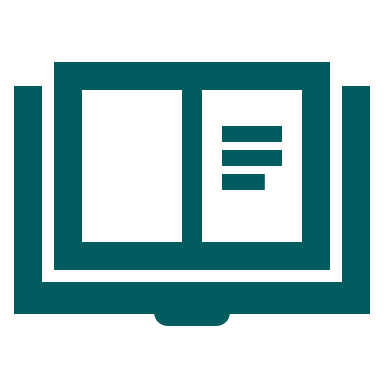 Findings
#FamilyCentredECI
[Speaker Notes: Lack of uniform quality standards and regulations for ECI providers
Unequal availability and accessibility of ECI programs at a national, municipal, andregional level
Delayed response to children with significant gaps in service provisions for children under the age of 3
Underdeveloped screening and referral system with multiple and non-coordinated entry points
Lack of standardized procedures for involving families in the initial assessment, the development, and monitoring of individualised support plans
Lack of coordination among the different access points to the service system, the involved agents, services and ECI professionals
A medical approach where families needs, priorities, and resources are not at the centre of the intervention]
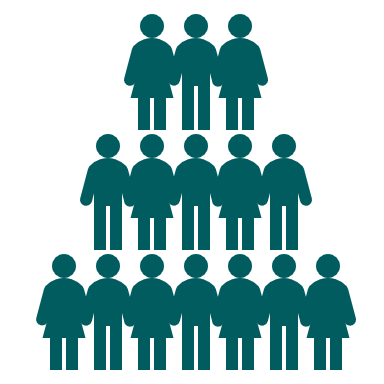 Greek agora on ECI in Greece
#FamilyCentredECI
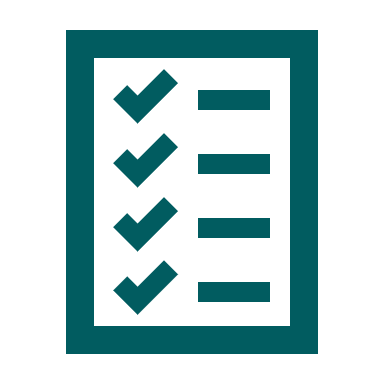 Action plan for ECI in Greece
#FamilyCentredECI
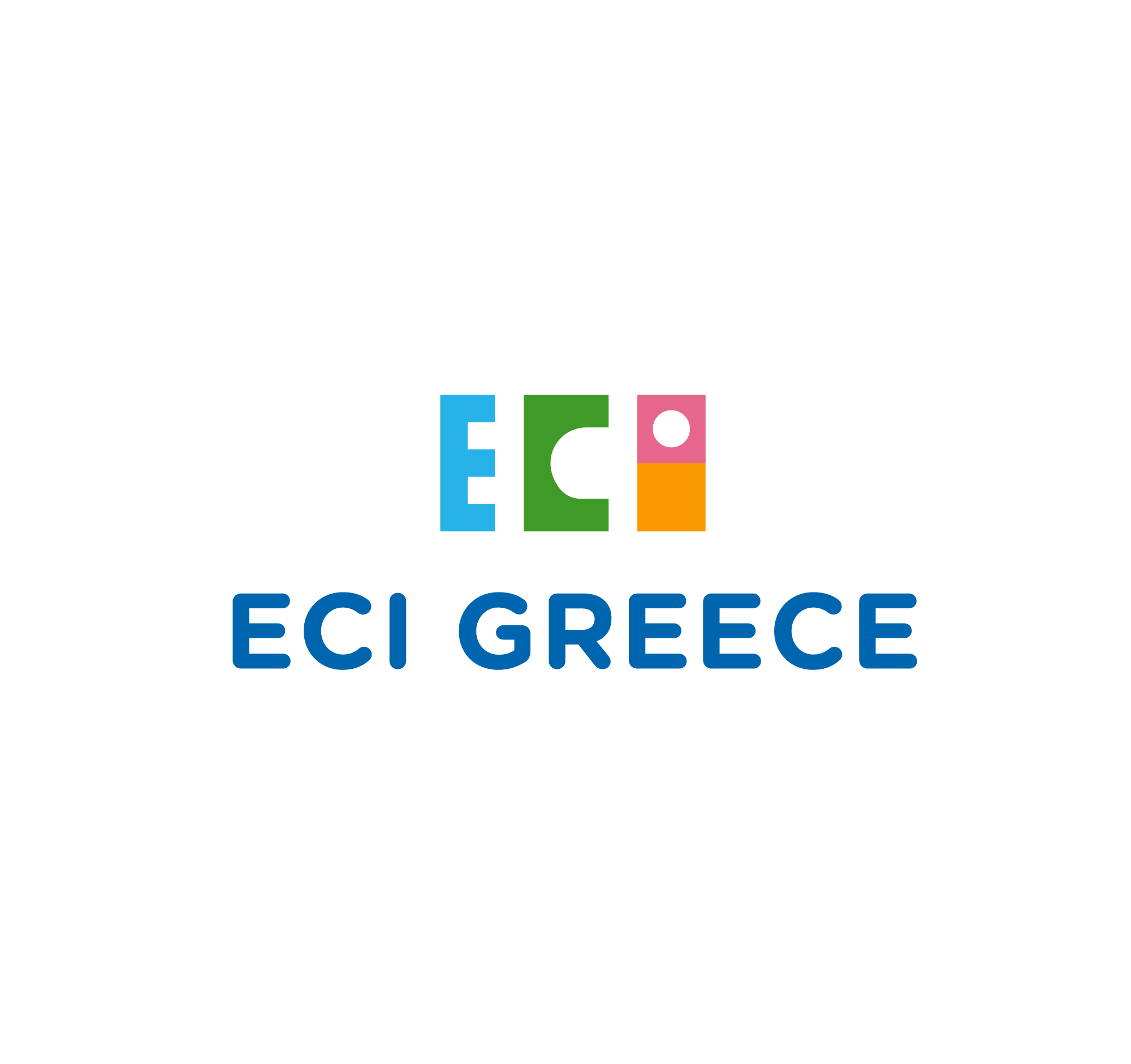 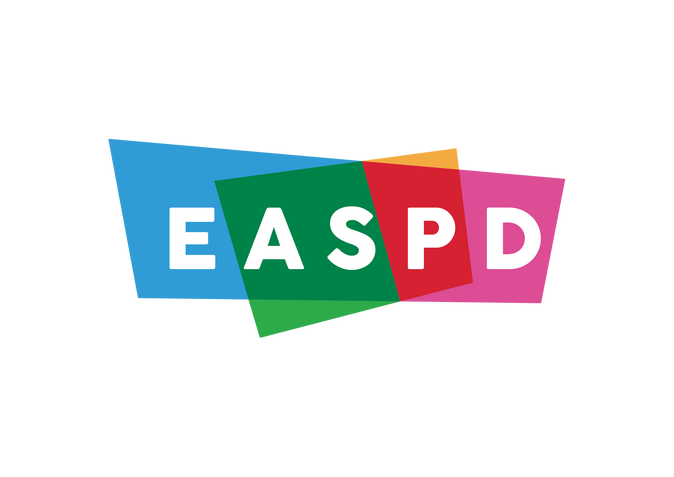 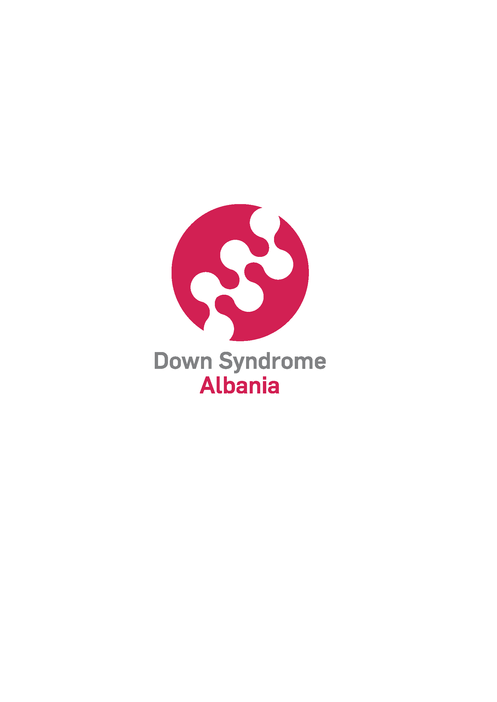 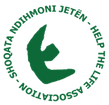 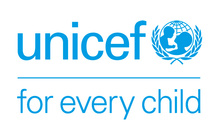 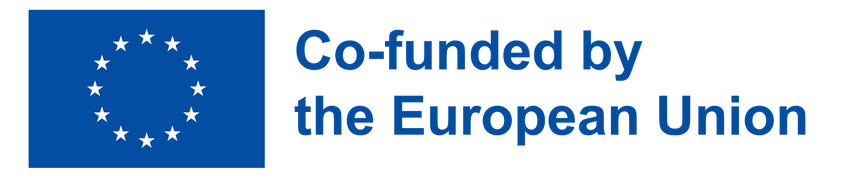 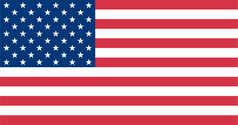 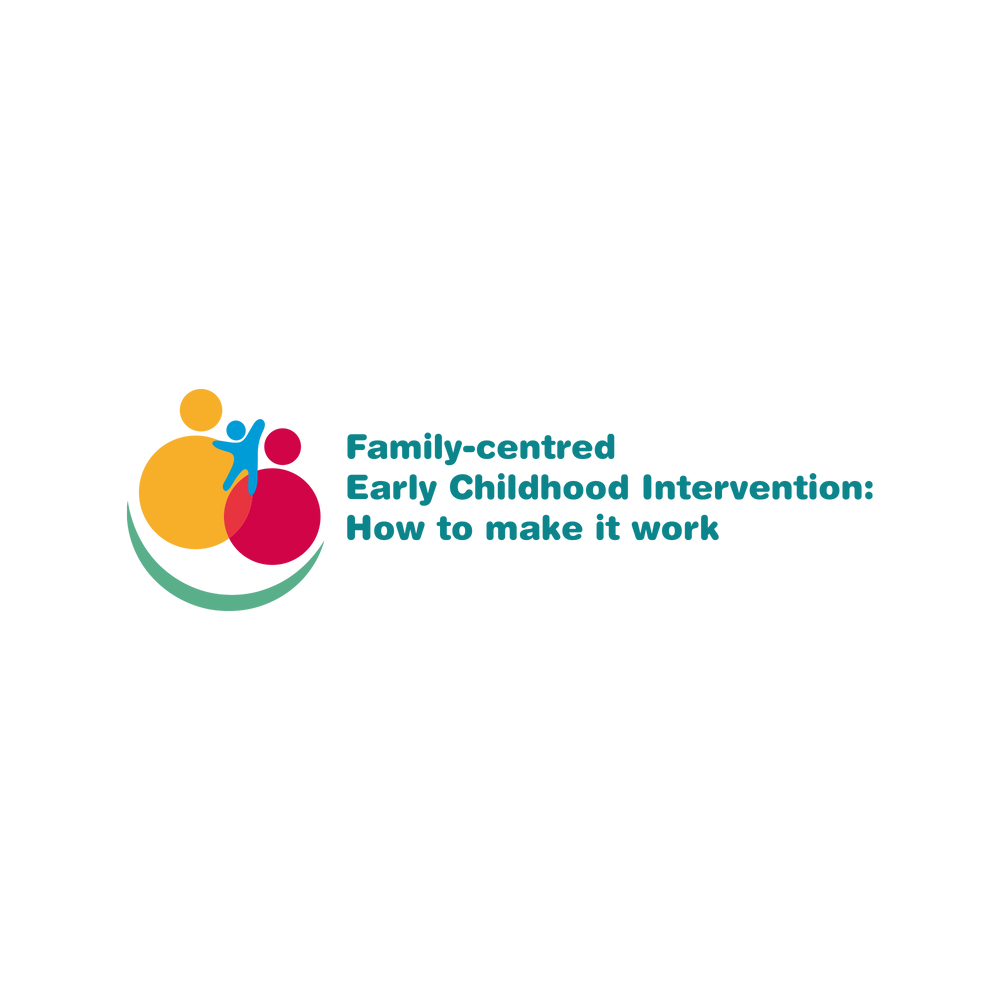 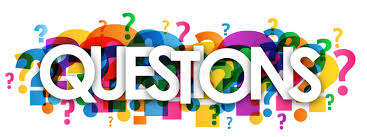 #FamilyCentredECI
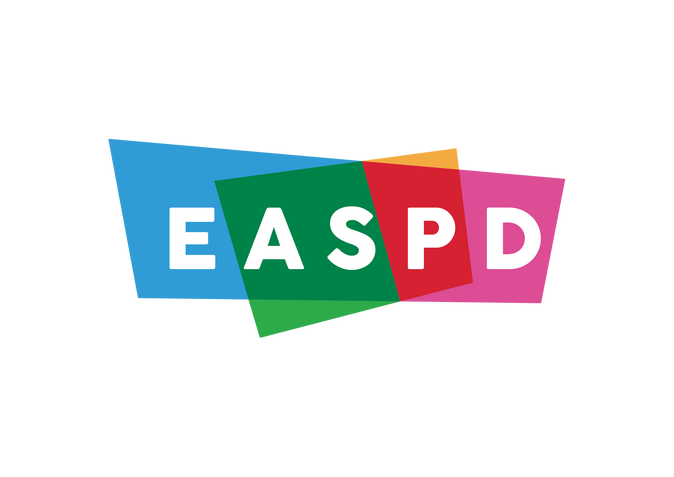 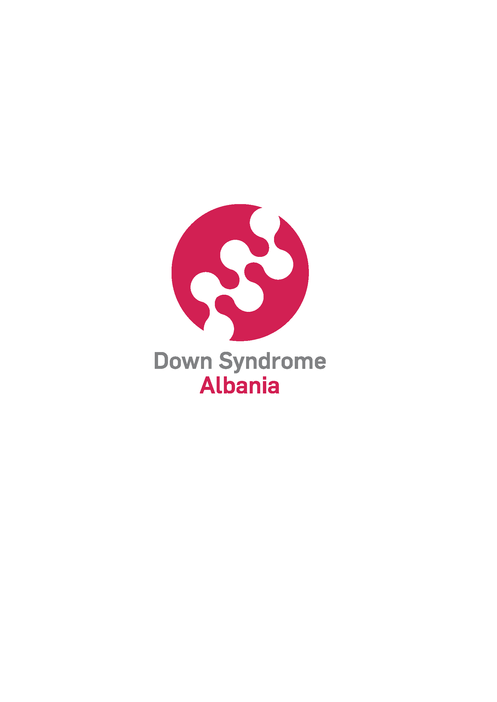 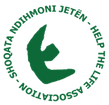 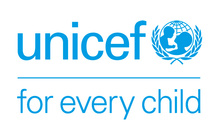 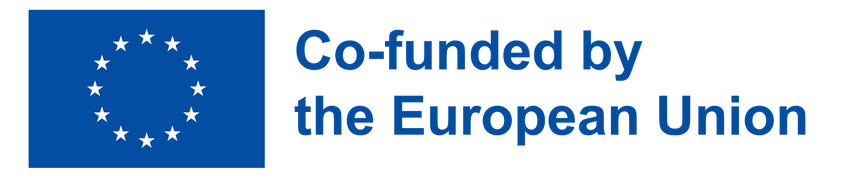 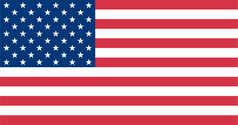 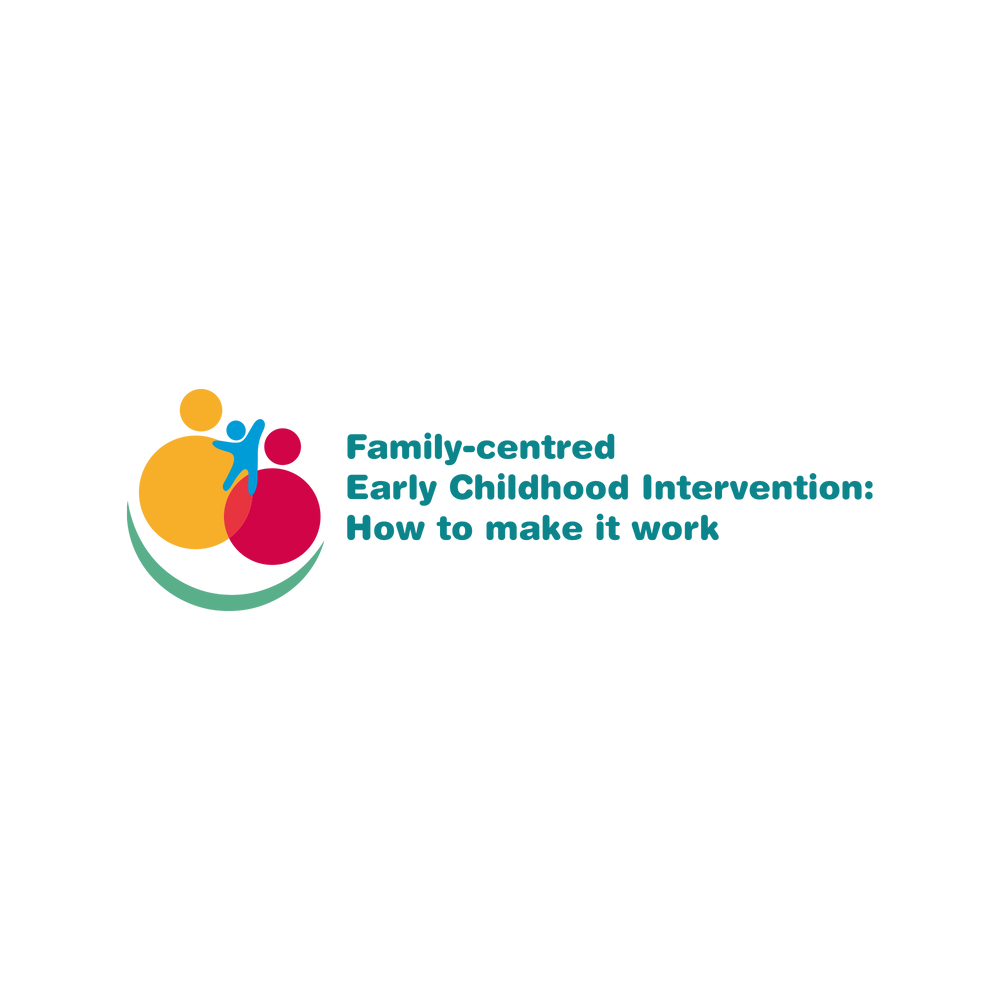 Workshop 7: Roadmaps to national ECI system building and ECI Greece project and its policy journey, the lesson learned
Second session: ECI Greece project
Vasilis Kalopisis, ECI Greece Project Local Coordinator, EASPD
#FamilyCentredECI
Action Plan for ECI in Greece.Methodology and contents
#FamilyCentredECI
Action Plan for ECI in Greece aims to provide concrete objectives, milestones and actions for Greece to move towards a holistic, family-centred Early Childhood Intervention system
#FamilyCentredECI
[Speaker Notes: The Action Plan is the key deliverable of the ECI Greece project, it is based on the work that has be done throughout these 2 years, it reflects the critical  points of it and aspires to be a bridge that will connect the effort that has been done until now with the future. 


The aim of the Action Plan for ECI in Greece is provide concrete objectives, milestones and actions for Greece to move towards a family-centred  ECI system]
Action Plan for ECI Greece. The process
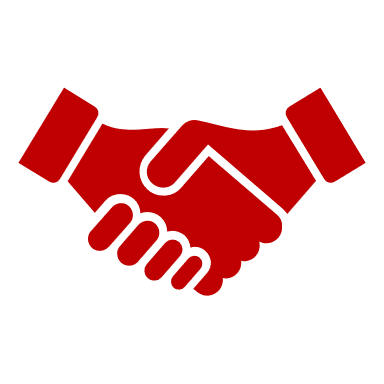 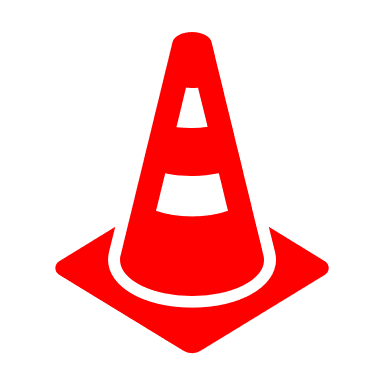 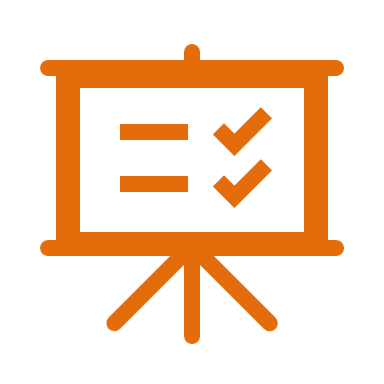 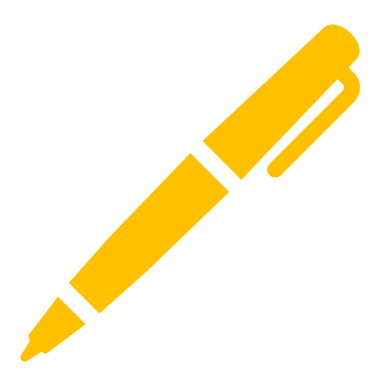 Final validated version: June 2023
Revision and presentation of new version in May 2023
Presentation and revisions with stakeholders March 2023
Draft Action Plan
Country report & pilot implementation
Key stakeholders involved in meetings throughout the project
#FamilyCentredECI
[Speaker Notes: Building blocks/steps in the process of developing this Action Plan

1. Involvement of Key stakeholders in a series of meetings throughout the project: I think this is really the foundation stone upon which the Action Plan was based.  And it was not an easy and straightforward process. Many times we had to explain, to reassure, to insist in order to build this team and facilitate its active engagement.  But eventually a committed group was formed which actually  co-designed this Action Plan. This group involved  representatives of different ministries , the MoLSA, the MoH, the MoE, the MoI, the representative organization of families (POSGAMEA), UNICEF, the Greek Ombudsperson, several ECI service providers,  some academics and representatives of the medical community. 

2. The second integral building block of the Action Plan was the work done for Country report & for the pilot implementation:. Irene already talked about them and how  they actually helped us to understand the state of play and also to adjust our thinking to the reality and also they gave us the co-productive base on which we continue with the Action Plan. 

3. Draft Action Plan – 4. Presentation and revisions with stakeholders March 2023
So from the beginning of 2023 we started putting on paper the first draft Action Plan which was shared with stakeholders in Febrouary 2023 and in March we organized in person in Athens four  roundtables dedicated to specific parts of this first draft Action Plan.  It was a vivid process and I am happy to say that the discussion we had on March and the extensive written feedback that we received from most of the participants critically reshaped the document. (quite a few new actions were added, some others were merged,  and many actions where rephrased and the whole Action Plan became much more specific. 

5. In April 2023 we shared an updated version with the comments received integrated and in May we had another roundtable. And this was again a very lively discussion and after it we received more final comments which we are now integrating in our final version which we will send again to all stakeholders for a final validation in this month.  




……….]
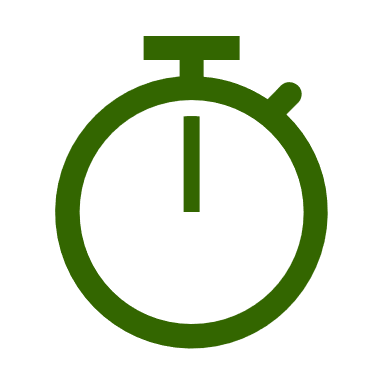 Action Plan for ECI Greece: Structure
3 years
#FamilyCentredECI
[Speaker Notes: At the beginning we have the Introduction and a chapter on definitions and values where we set the context, the direction and the underlying values of the AP.
We have also included a glossary of key terms because it is very important to talk the same language. There we included terms such as Natural environment of the child what does this mean is not necessary self evident or Individual Family Service Plan, or Routines based intervention, or transdisciplinary model etc.

And after we go t the 4 chapters, the first is focused on …..

Time frame of 3 years]
Chapter 1: Milestones
Set procedures for inter-ministerial cooperation and coordination for the implementation of the Action Plan.
1.1
Chapter 1
Inter-sectoral cooperation  towards a holistic family-centred ECI system
1.2
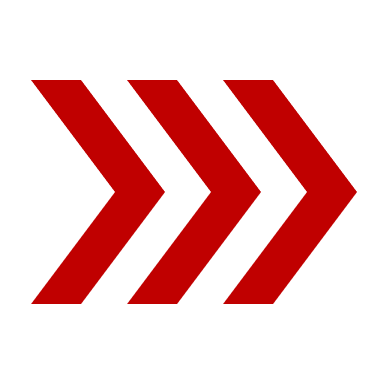 Define responsibilities and functioning of the future ECI system and steps for the transition to the new family-centred model.
#FamilyCentredECI
[Speaker Notes: One of the main findings of international research is that ECI needs coordination among different sectors and mainly among the health, the social welfare and the educational sector. We need a coordinated system since good health, responsive caregiving, and opportunities for early education are all equally important in a child's development. But this is not always the case in Greece where we have a fragmentation of services and a lack of clarification of roles and responsibilities

So in this chapter we are addressing these issues and we have 2 milestones In milestone 1.1 the main thing is the creation of a multi-sectoral ECI Committee to oversee the implementation of the ECI Action Plan and the cross-sectoral national ECI policies. And we describe here in detail all the necessary steps, even the suggested composition of this Committee. And all this is something that came out clearly from the  consultation roundtables where we actually had an expressed commitment from key stakeholders to be an active part of this Committee. And these actions are planned for the first year of the project
And these actions are planned for the first year of the project

In milestone 1.2 we aim to define responsibilities and functioning of the future ECI system …and the action under this milestone are planned toward the end of the Action Plan implementation. Here we actually design the bridge between the implementation of this  ECI Action Plan which coincides in time with the subsequent RRF funded project and the national rollout that will start after the end of the RRF funded pilot based on another round of consultation that will take into account the results of the previous actions.]
Chapter 2: Milestones
Secure funding for the implementation of the Action Plan.
2.1
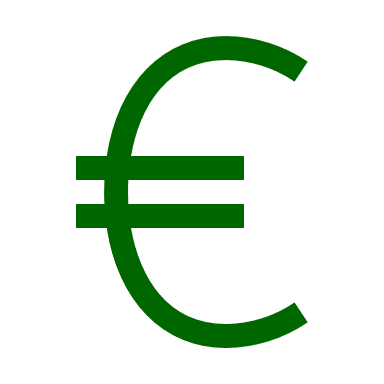 Chapter 2
Funding and sustainability
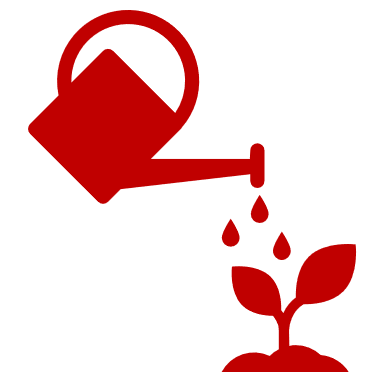 2.2
Secure the continuation and financial sustainability of the reform after the end of the Action Plan timeline
#FamilyCentredECI
[Speaker Notes: 2.1. During the limited time we had for the development of this Action Plan we managed to define quite clearly the funding mechanism for many of the actions mentioned and the main source as already mentioned will be the subsequent RRF funded ECI program > And I believe that with all the specifications that we have in this Action Plan we will make the life of the people that will have to implement the RRF project much easier. Because they now have a clear guide for the implementation of the RRF project. However there are a few actions in this Plan  that will  not  be funded through the RRF and the aim of this milestone here is exactly to assess these costs. As you can imagine this actions is planned for the first 6 months

2.2 In milestone 2.2 we look from the financial perspective to the preparation work needed for the next phase of the reform from 2026 till 2030]
Chapter 3: Milestones
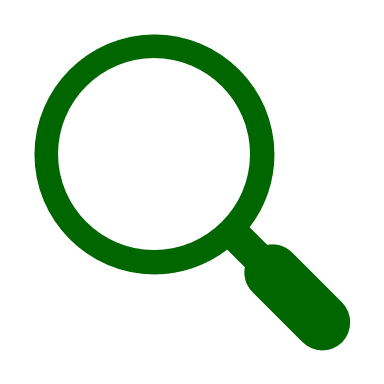 3.1
Map the national early identification, initial referral and developmental assessment system and facilitate access
 for families and children with support needs.
\
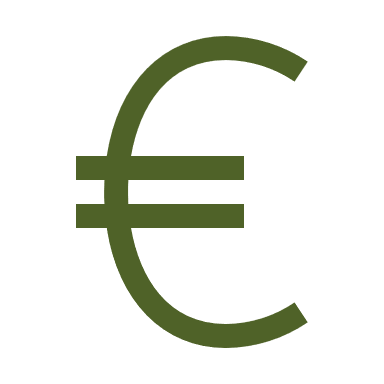 Chapter 3
Early identification and referral
3.2
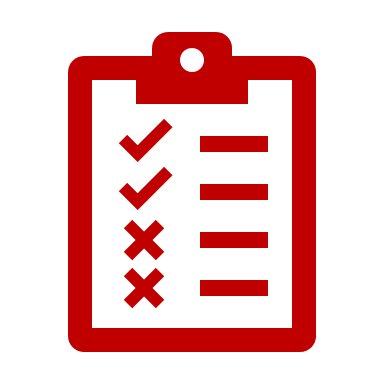 Reinforce the early identification and referral system by broadening the base of professionals and agencies involved, with clarification of roles, responsibilities and eligibility criteria, and ensure coordination between all actors involved from different sectors.
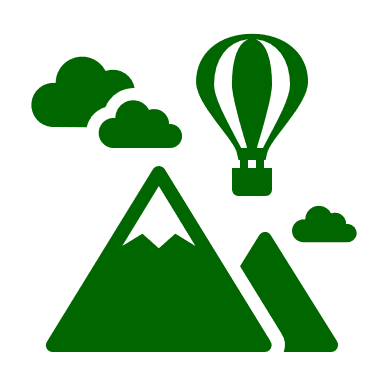 3.3
Ensure equitable availability of early identification
 and referral with a focus on geographical
 coverage and affordability.
#FamilyCentredECI
[Speaker Notes: In the third chapter  we go to the hot topic of early identification and referral 
We know from our research that Early Intervention, referral and initial assessment does not occur sufficiently early in Greece, especially for children who are AT RISK for developmental delays. 

In this chapter we actually have two main directions. The first goes towards the improvement of the existing system, because there is one in place that may not be perfect but it forms a good base, the actions here are about how do we make it more friendly more expanded more accessible for families. 
And the second milestone aims to broadening the base of professionals and agencies involved, with clarification of roles and responsibilities. And here we have many actions targeting nurseries, kindergartens, the medical community and ofcourse families. We include early identification guidelines, protocols, awareness raising actions and trainings for professionals working with children from 0 to 3. 
And finally the third milestone focuses on issues of affordability and equal geographical coverage.]
Chapter 4: Milestones
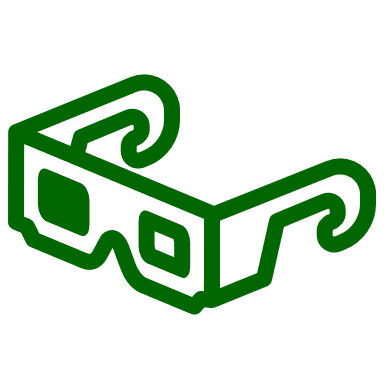 4.1
Conduct a comprehensive survey of the current state of play, of children with disabilities or developmental delays receiving early intervention provisions and of the existing services available at the local and national level.
\
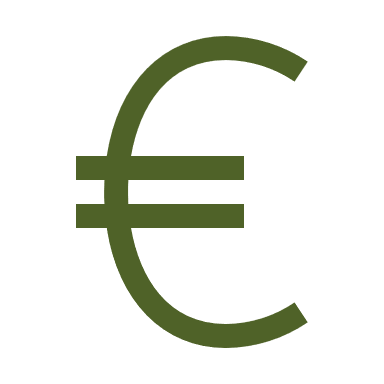 Chapter 4
Provision of family-centred ECI services
4.2
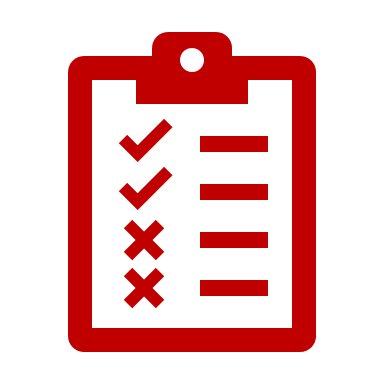 Ensure that ECI services are of high quality, effective, 
and reflect the needs of families and children.
.
4.3
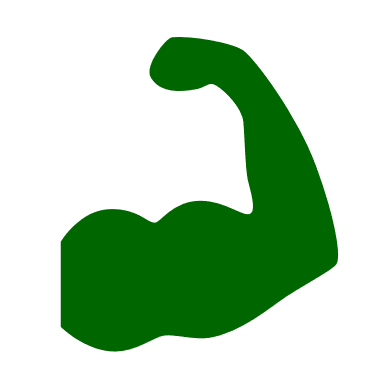 Build workforce capacity and ensure that all ECI professionals are aware and trained about the principles and practices of family-centred ECI.
#FamilyCentredECI
[Speaker Notes: In the last chapter of the Action Plan we go into the core of ECI provision and we aim to improve the way services are functioning.

We start in milestone 4.1 with a detailed mapping covering mainly quantitative aspects of the state of play that we didn’t manage to cover in our Country report 
And we continue in milestones 4.2 and 4.3  with operational standards, monitoring procedures, development of a register of licensed ECI providers, ECI curricula for universities, certified trainings and accredited professional  profiles for ECI professionals.]
Make the best of existing resources
Realistic goals
Working document –not paper exercise
Facilitate connections between cuurent resources and needs
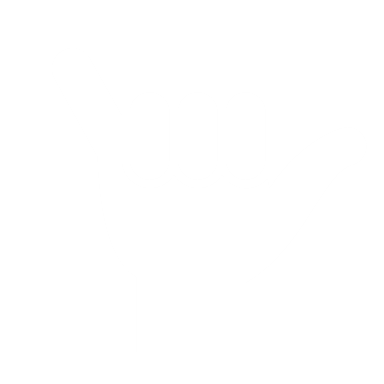 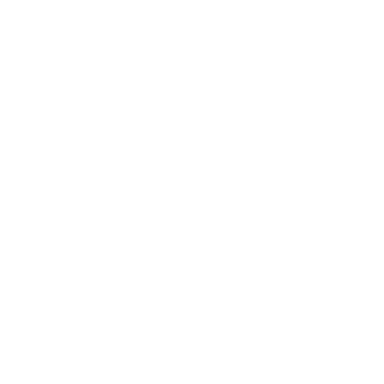 Facilitate
Consensus
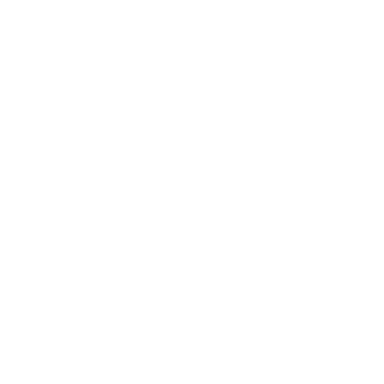 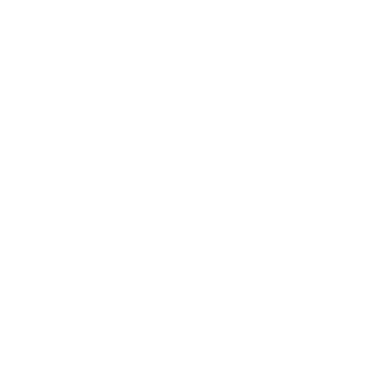 Sustainability
Agora of advocates of the family-centred ECI model
Safeguards to make it happen
Successful implementation of the ECI Action Plan
#FamilyCentredECI
[Speaker Notes: Here in this last slide, I summarise some core lessons learnt throughout this 2 years.

When you want to change something you need to know where you want to go, so the first thing is the Consensus building on some shared values, on a narrative that says that children flourish in relational environments where parents' attunement, engagement and responsiveness are encouraged and supported by ECI professionals. This is the heart of ECI, and it is a significant shift from the way early support is generally provided and interpreted. This is no longer about professionals focusing solely on the child. It is about professionals, families and communities co-creating and optimising contexts that allow families' significant participation in their child's development. Parents are afforded their rightful role, which is being the experts in their child's life, and the family's formal and informal social support networks also become change agents.

 1st tip from myside for people who are in this room and might be engaged in a similar effort in the future in other countries.  Insist, Invest effort and time at the beginning of the project to build a group of engaged stakeholders. Don’t hesitate to become even annoying to achieve this. 

Make the best of existing resources
This is something that we tried to do at this Action Plan, For example we are including  an existing evidence based program training teachers in nurseries to identify early and support children with developmental difficulties. We include already developed training material for medical professional, an online platform to support parents developed by UNICEF,  we inc;ude ECI departments in public welfare centres etc. But all these and many more similar resources and opportunities need to be integrated into a functional plan. And that is what we tried to do. 

Realistic goals
The first drafts of the Action Plan had some more maximalist aspirations. We had this illusion that in 3 years the whole early childhood support system will be transformed. But after the consultation and the feedback and the rethinking that we did we arrived at a more pragmatic version

Sustainability
This is obviously crucial and every Action Plan that respects itself should include safeguards that it will be actually implemented and will not stay a meaningless piece of paper.]